НОД «Экономический фикси-сюрприз»
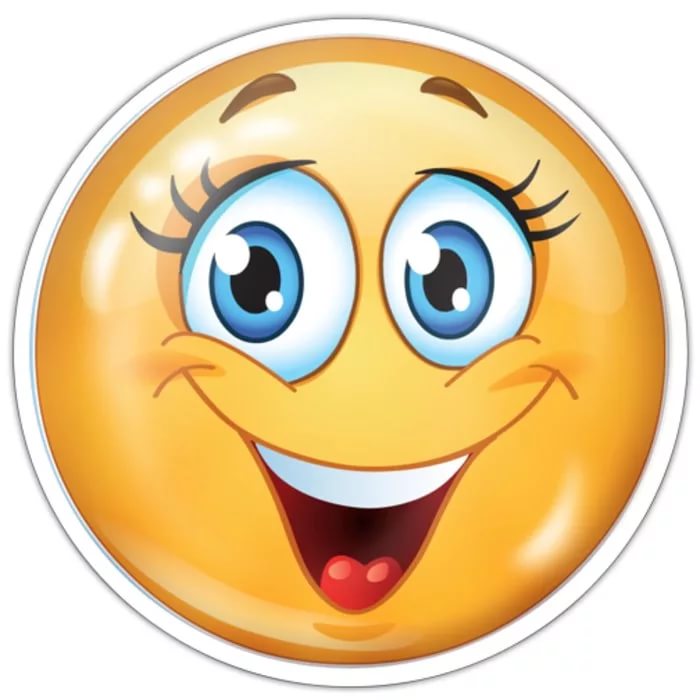 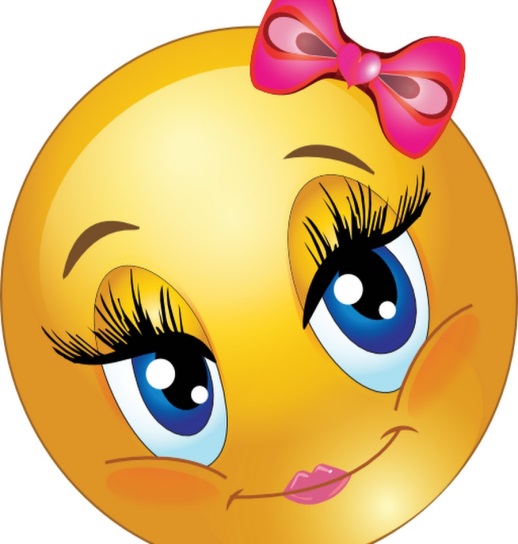 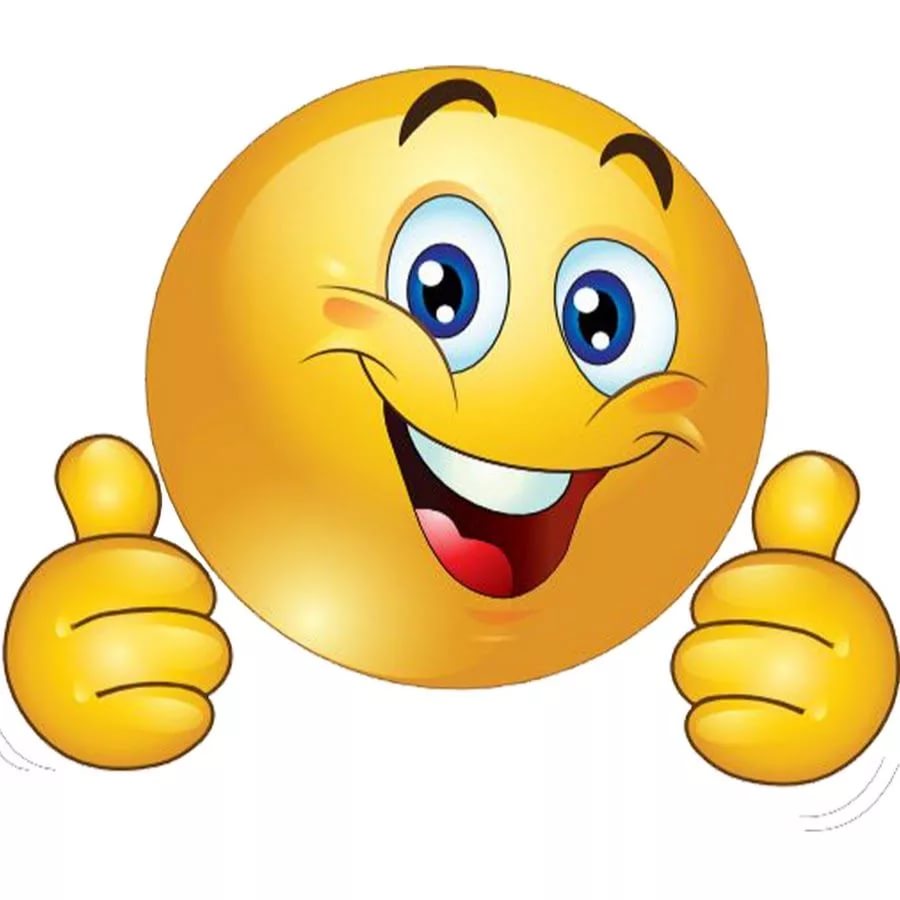 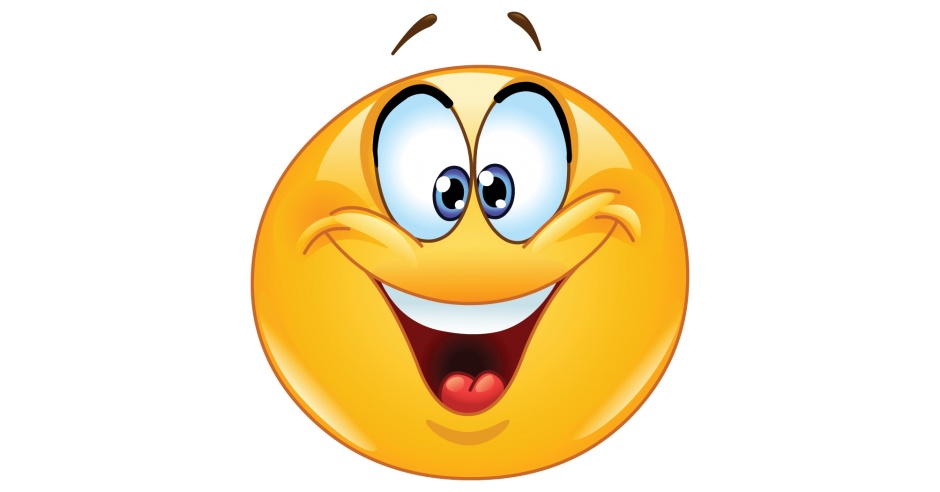 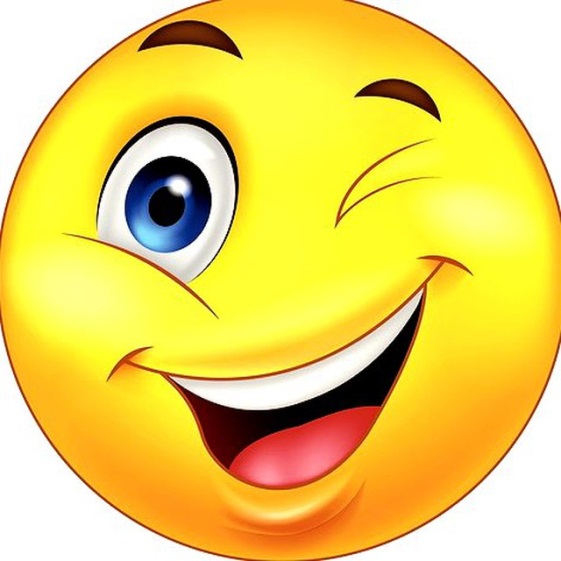 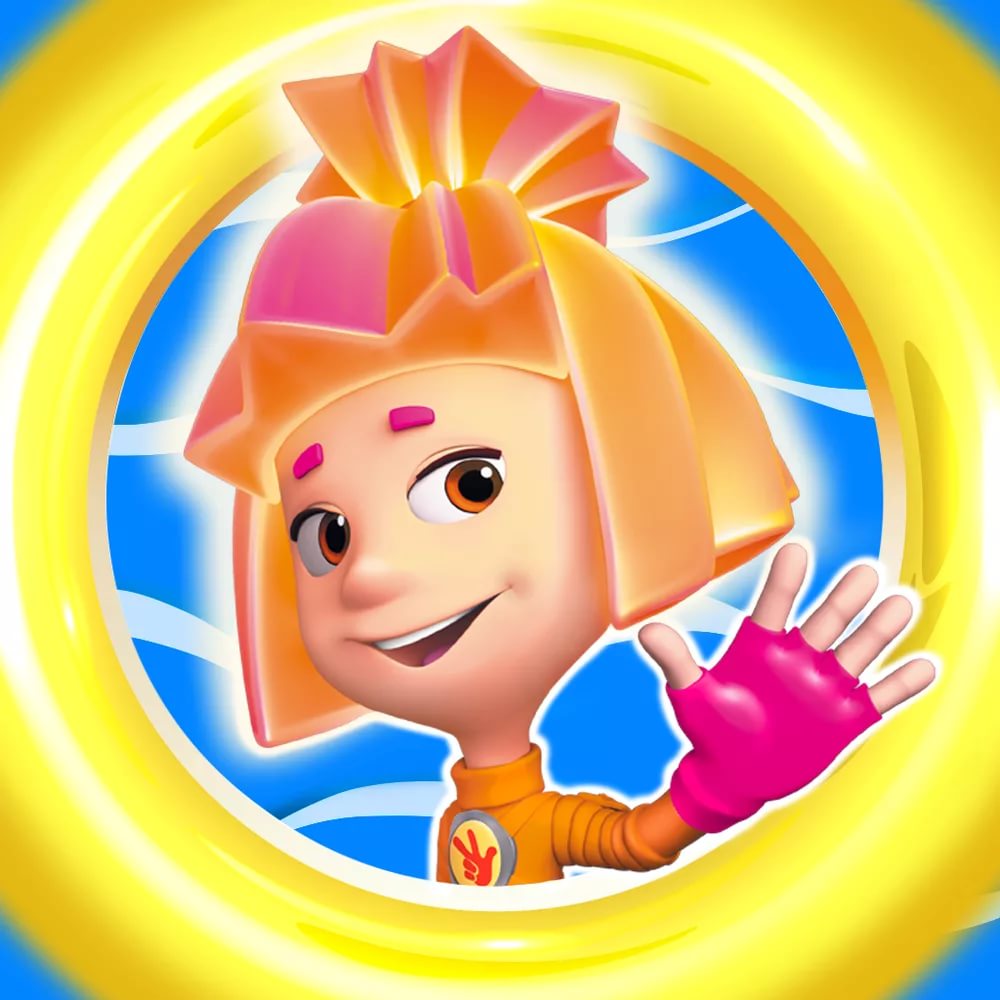 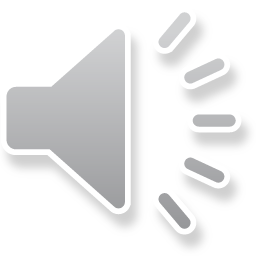 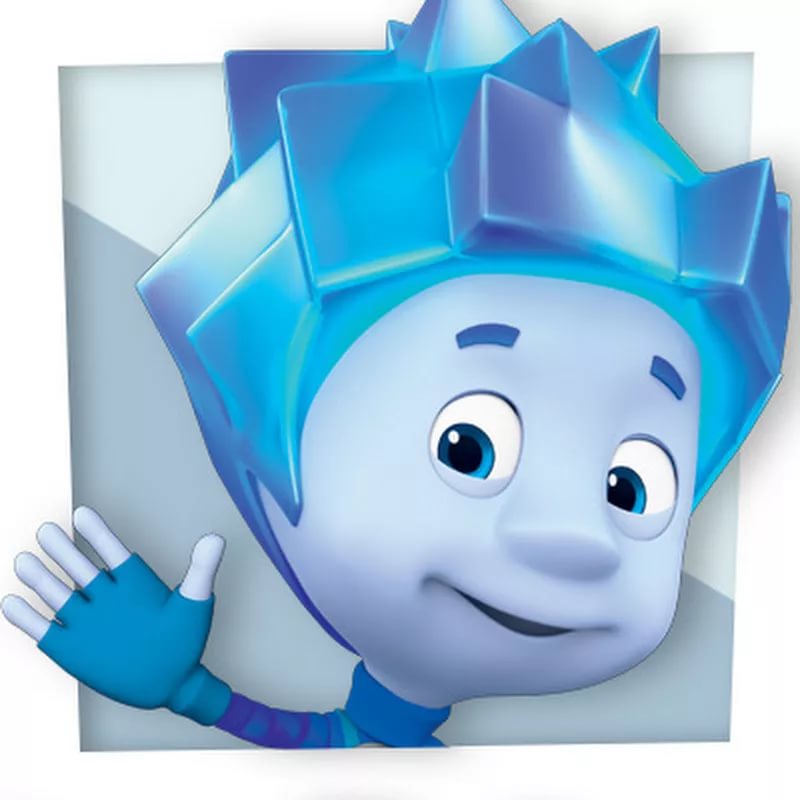 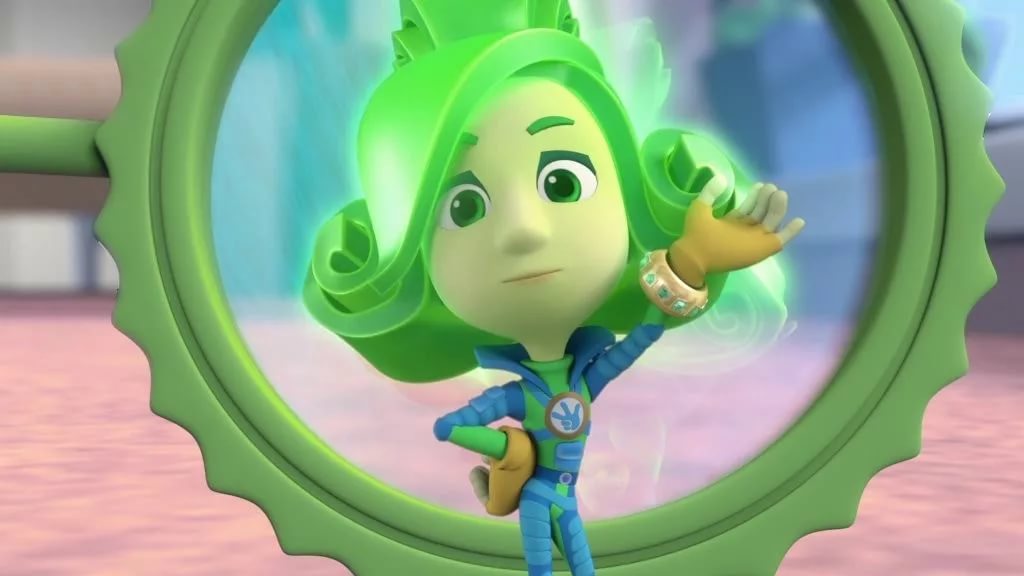 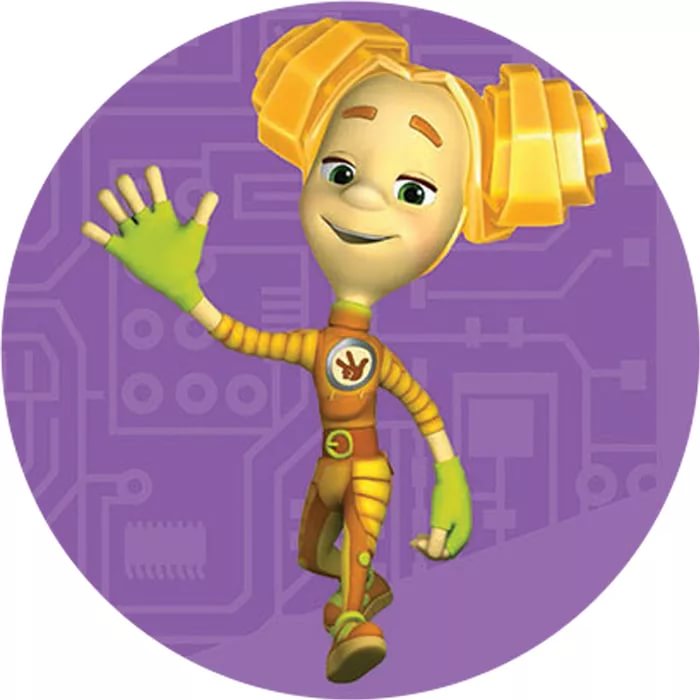 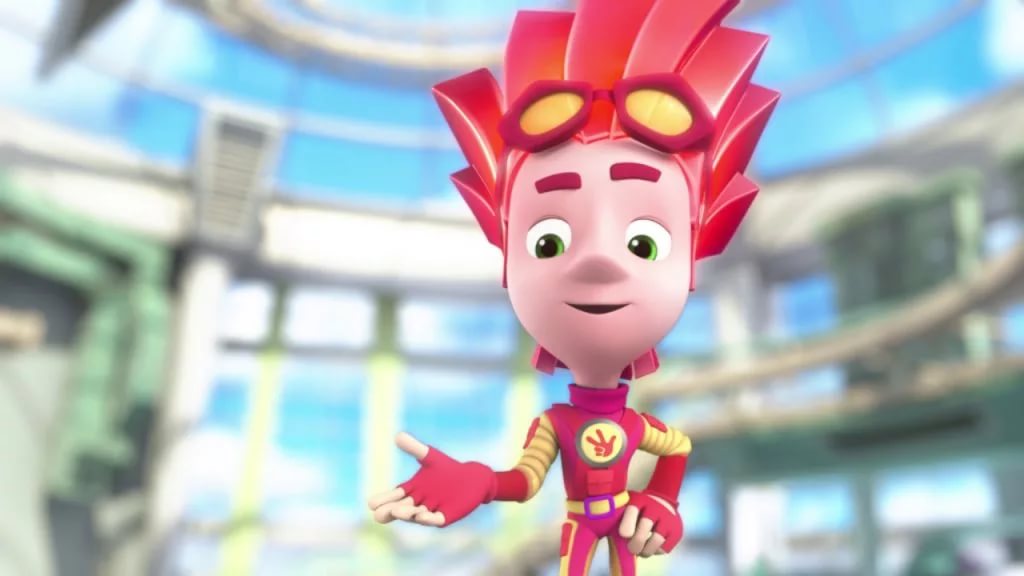 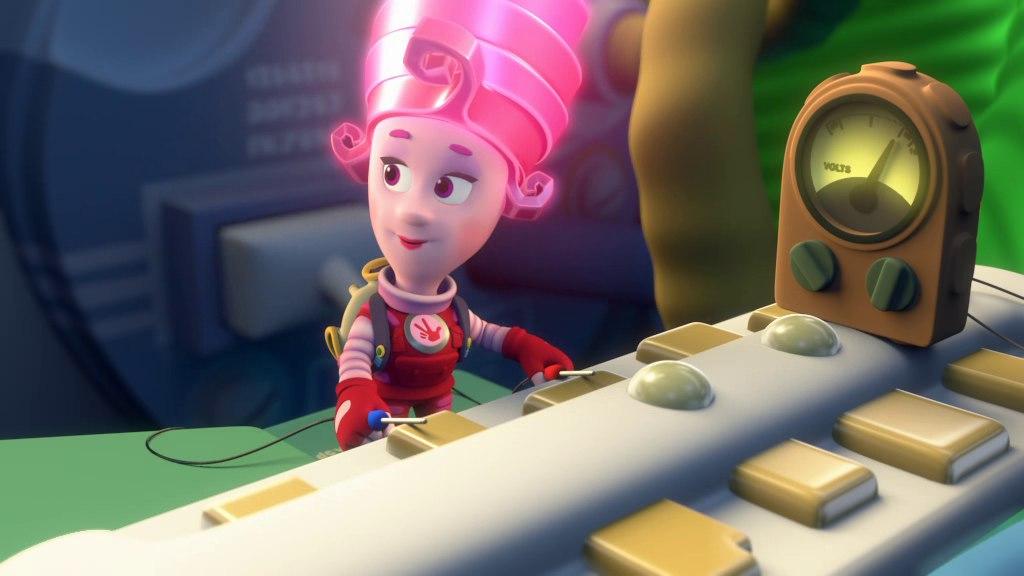 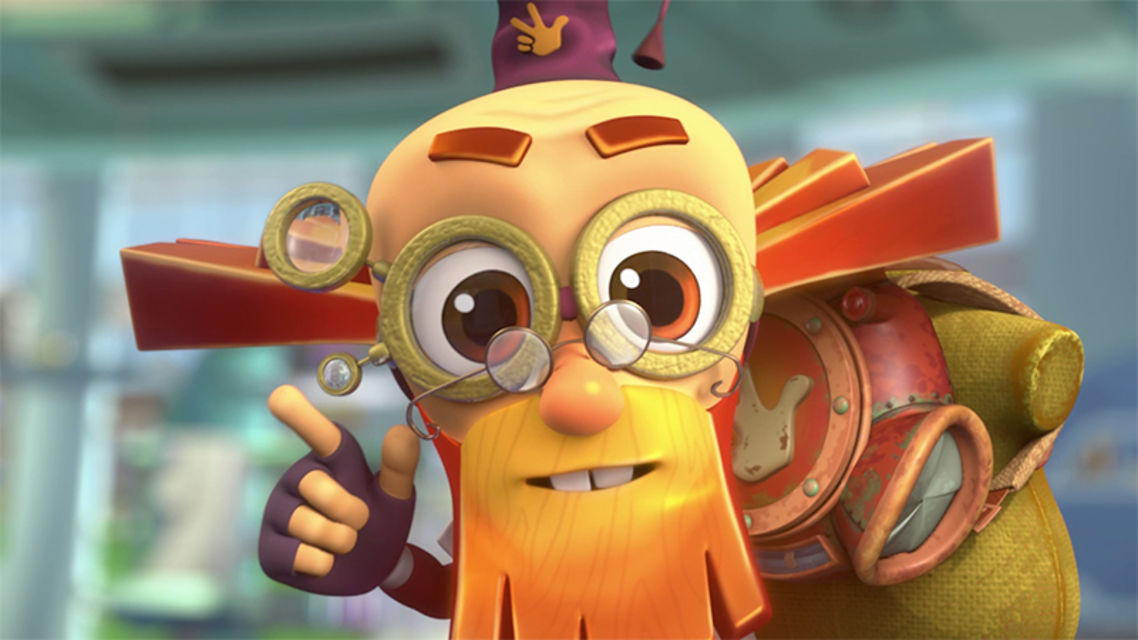 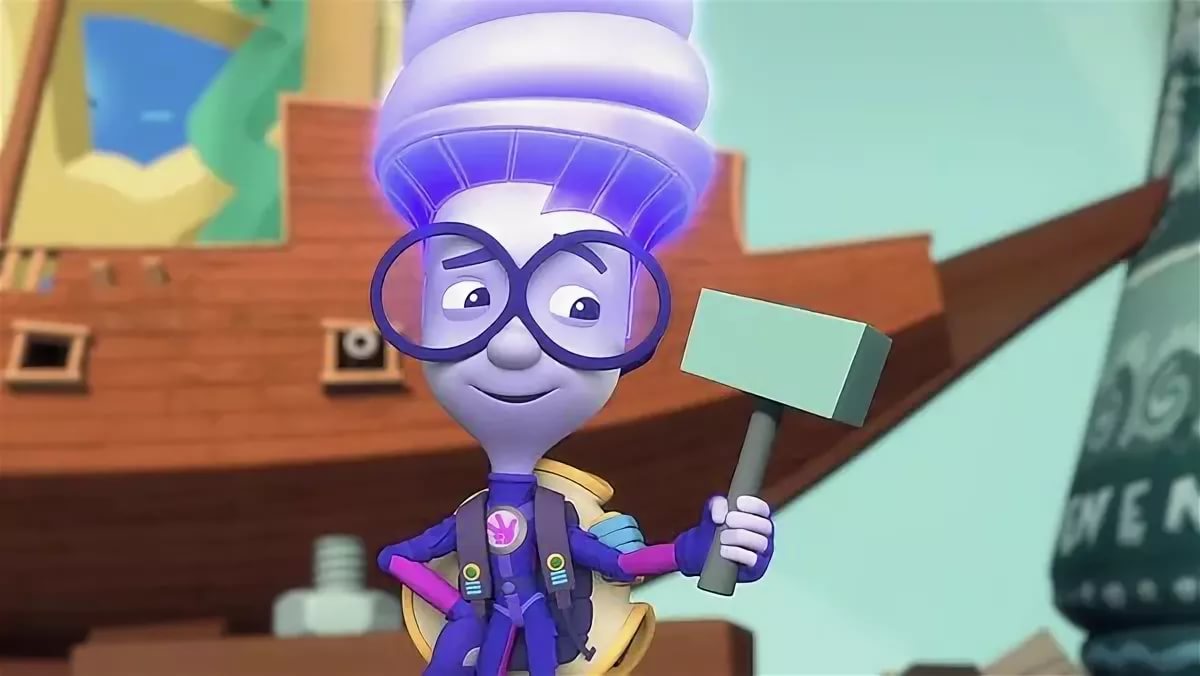 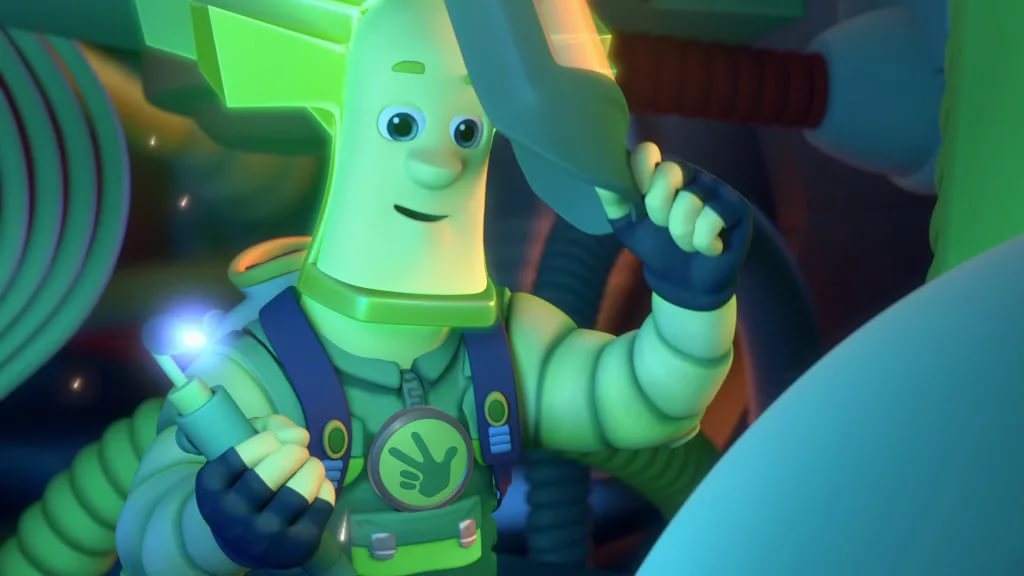 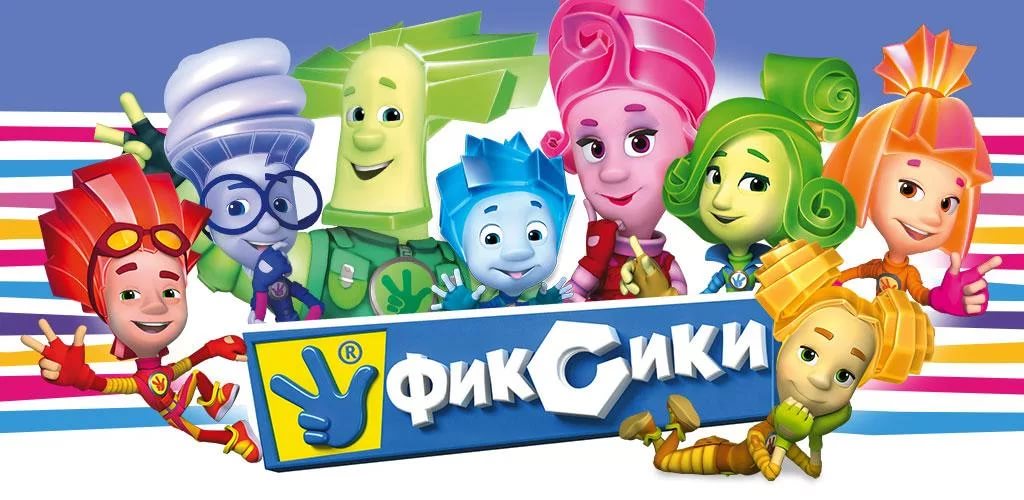 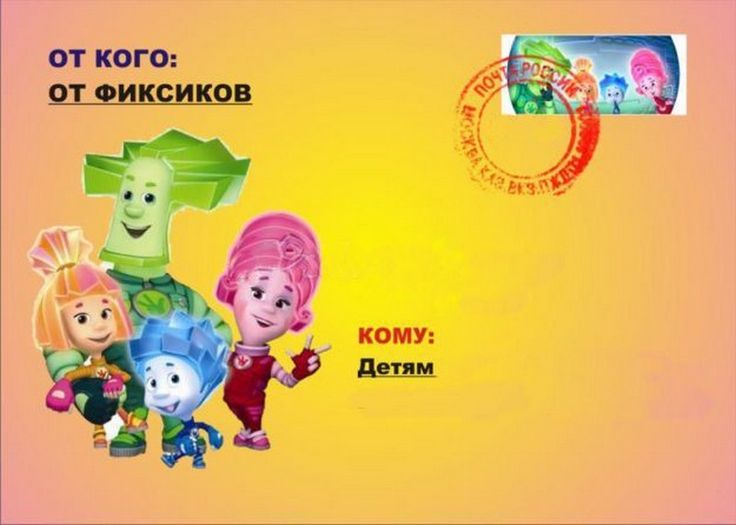 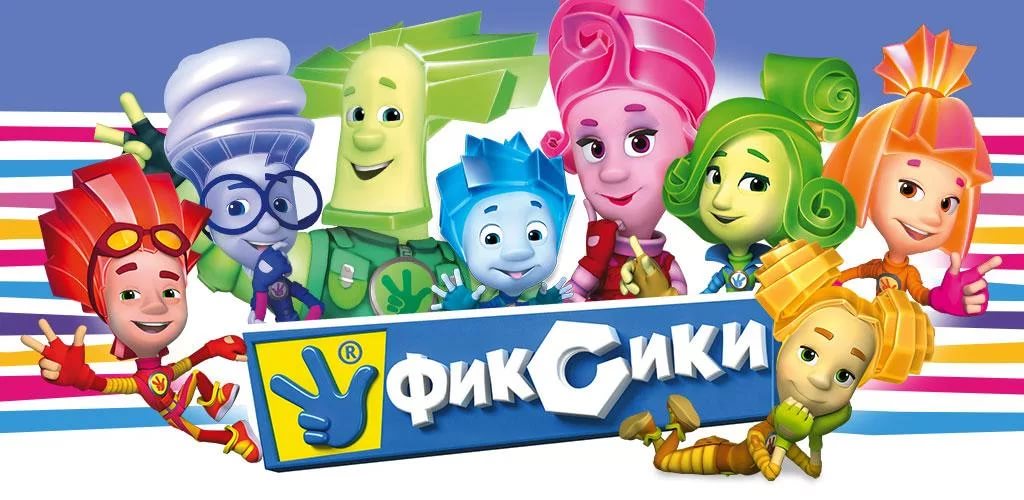 группы «Радуга»
«Детского сада №89»
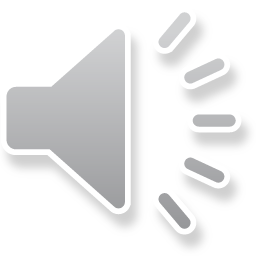 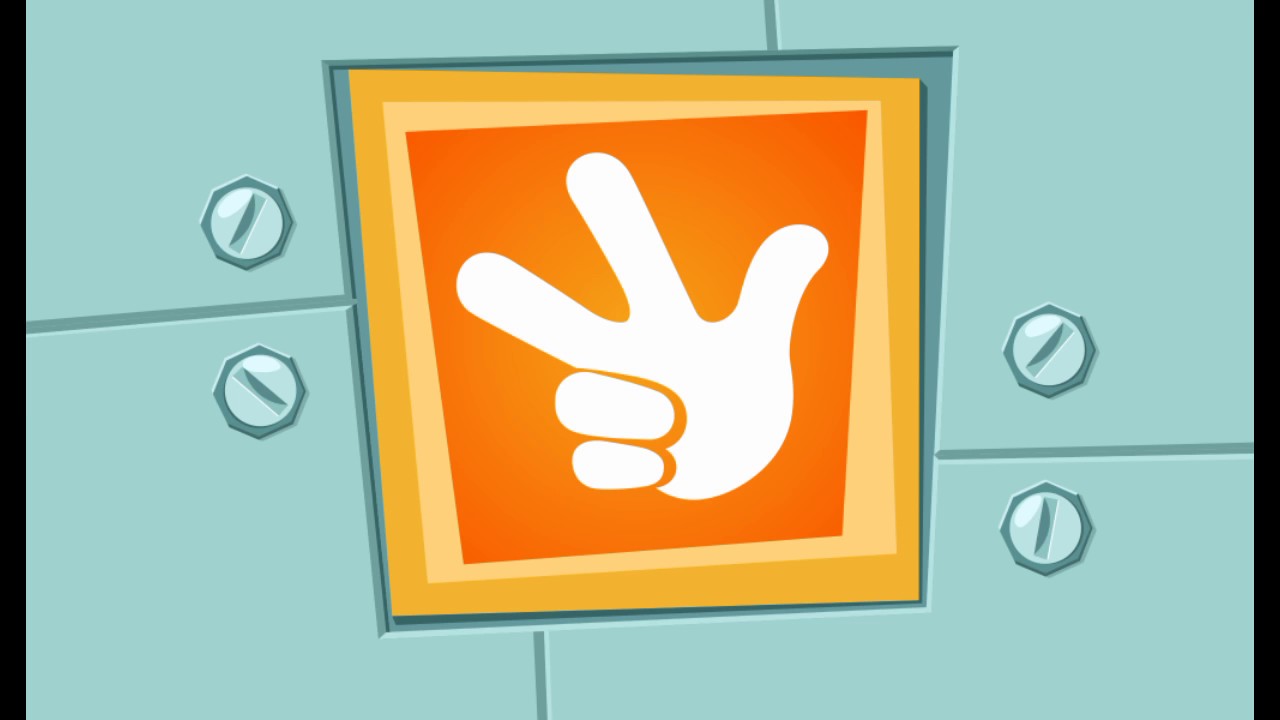 «Фикси- ребус»
«Фикси-
выбор»
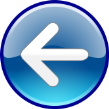 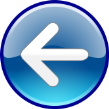 «Все
 профессии
нужны»
«Откуда пришел
продукт »
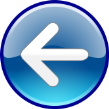 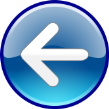 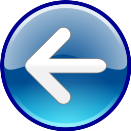 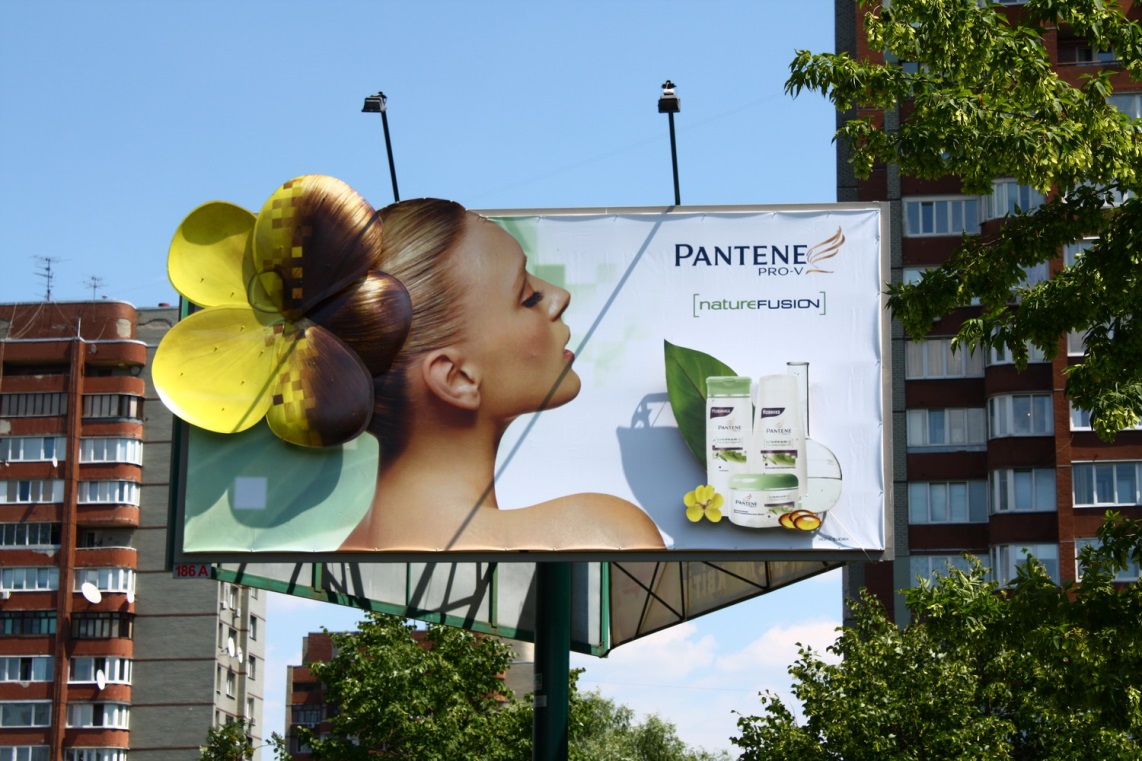 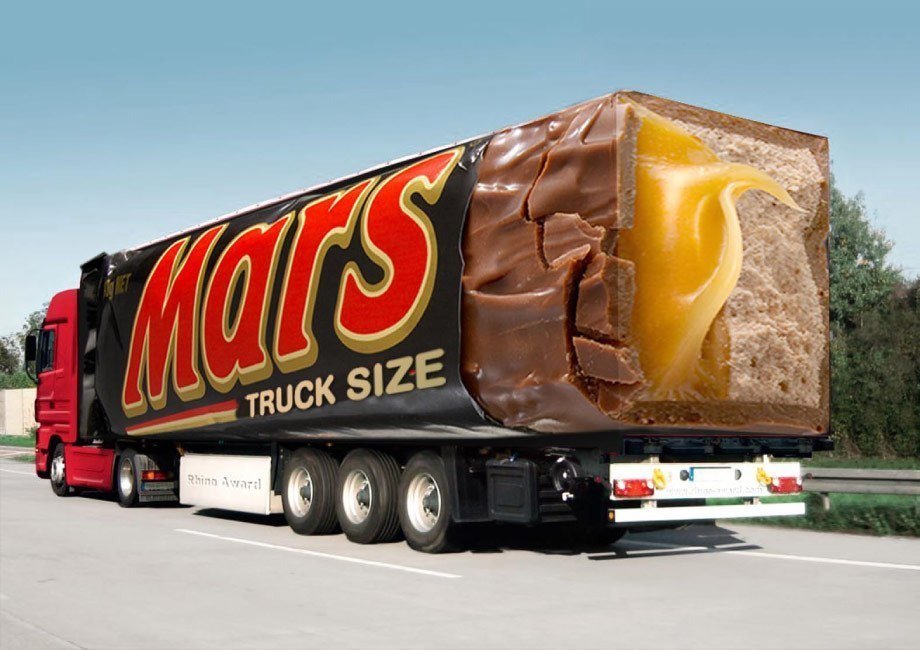 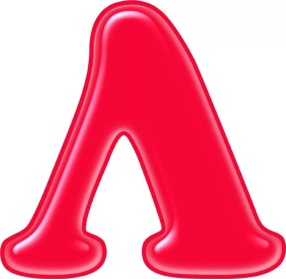 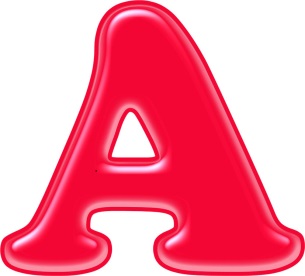 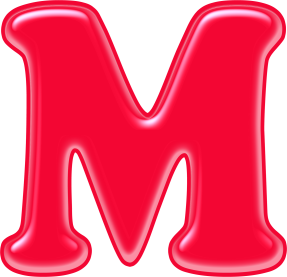 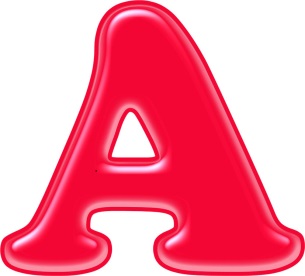 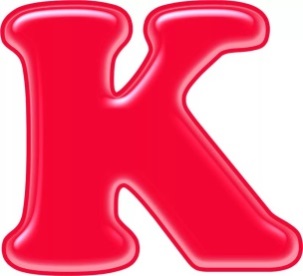 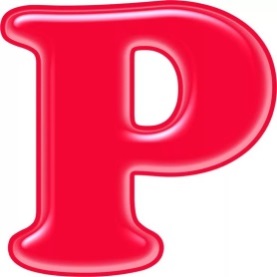 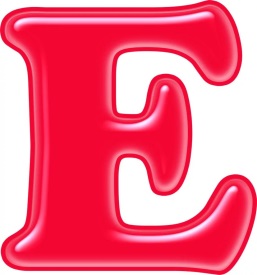 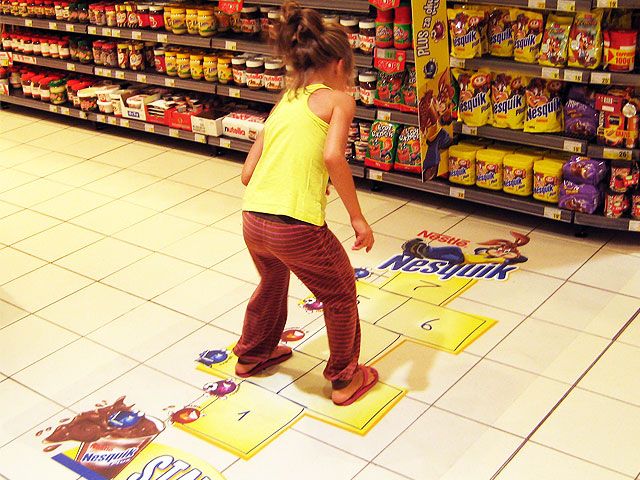 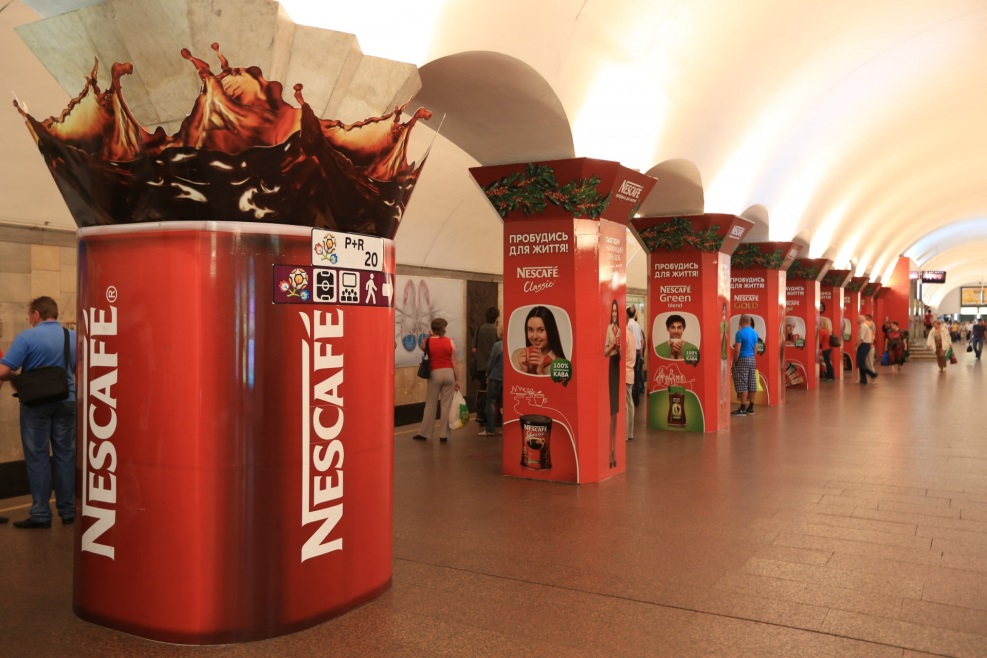 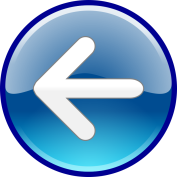 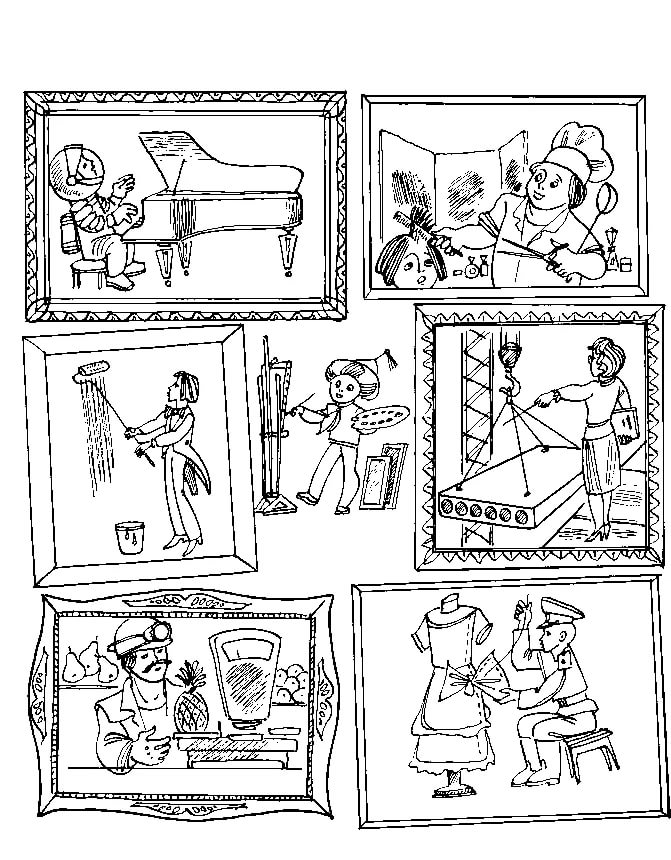 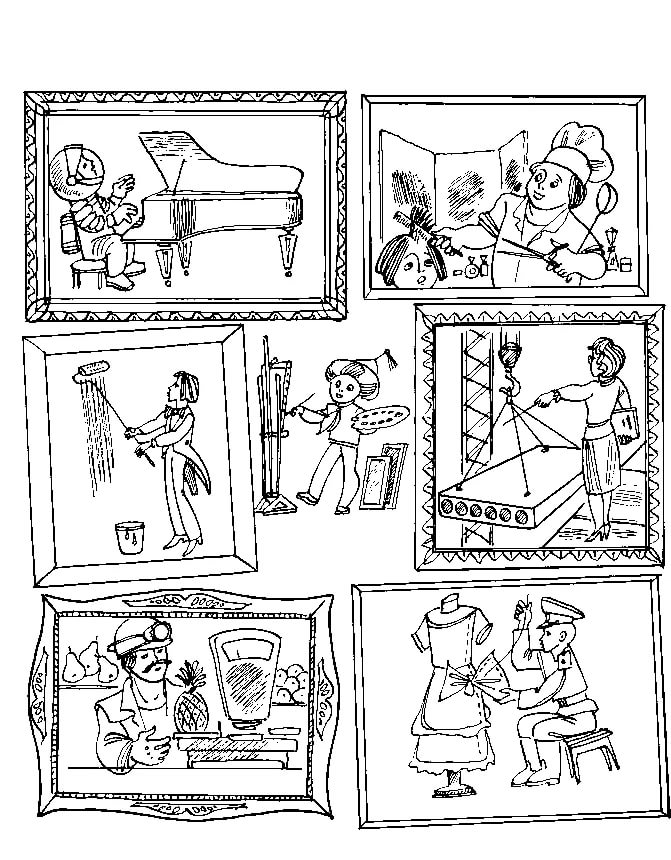 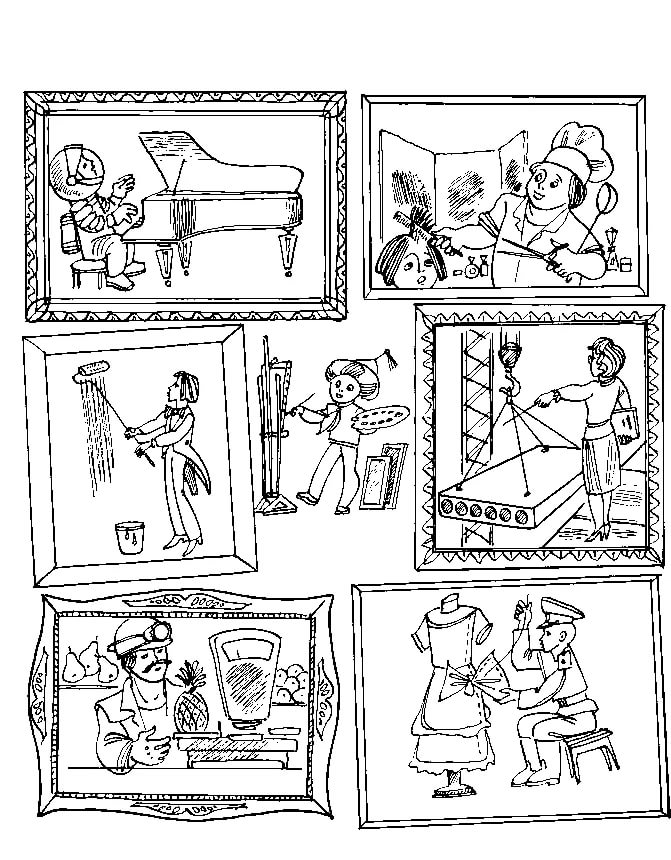 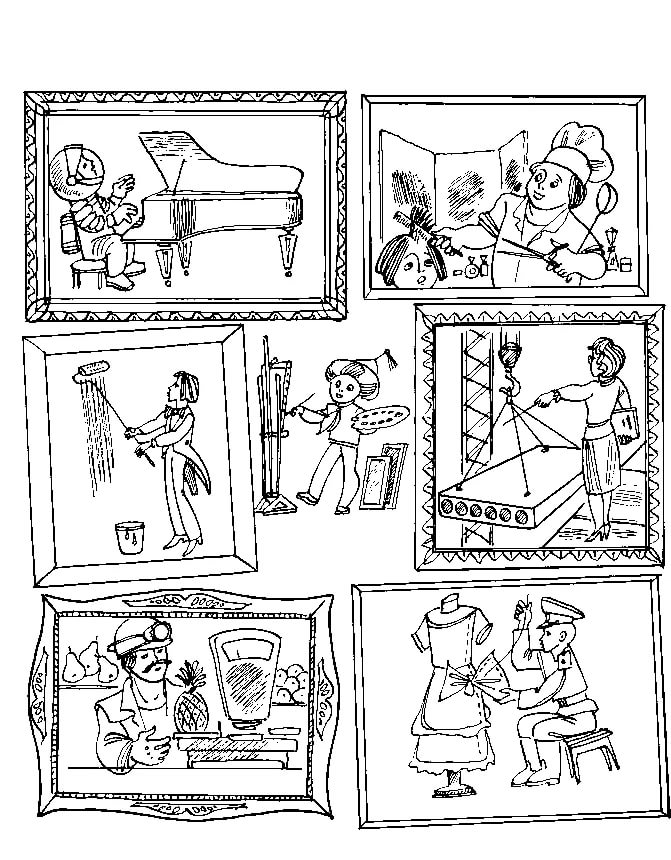 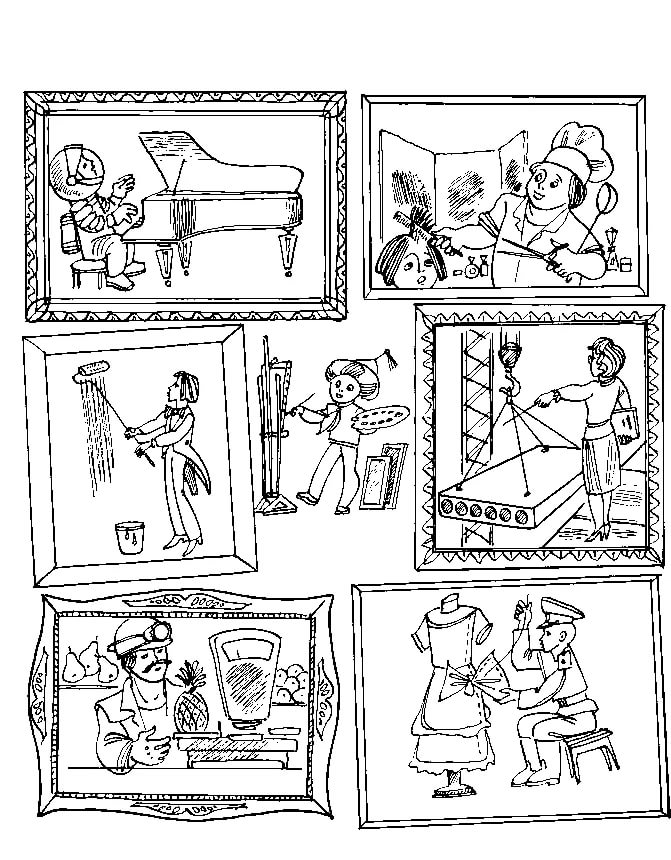 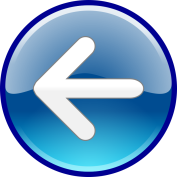 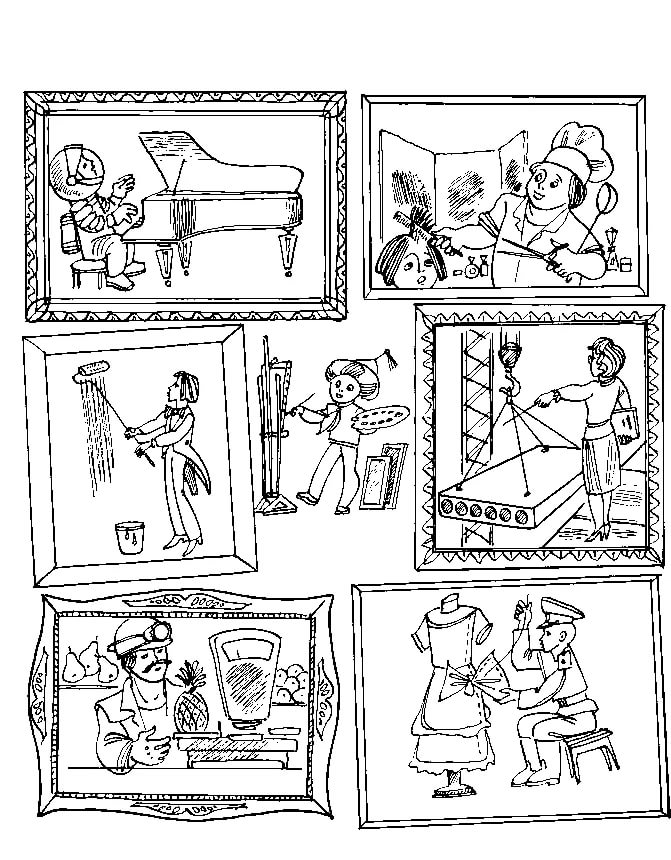 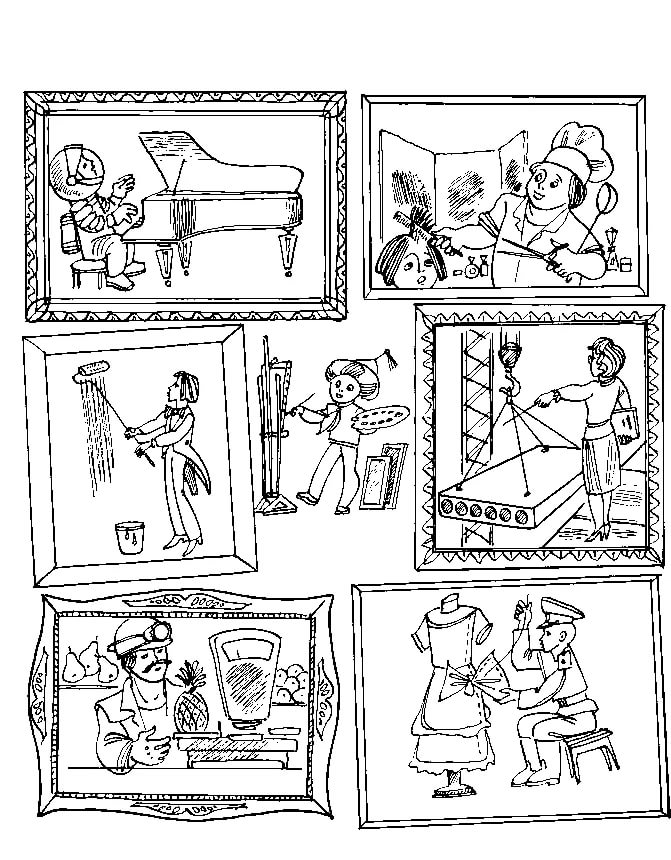 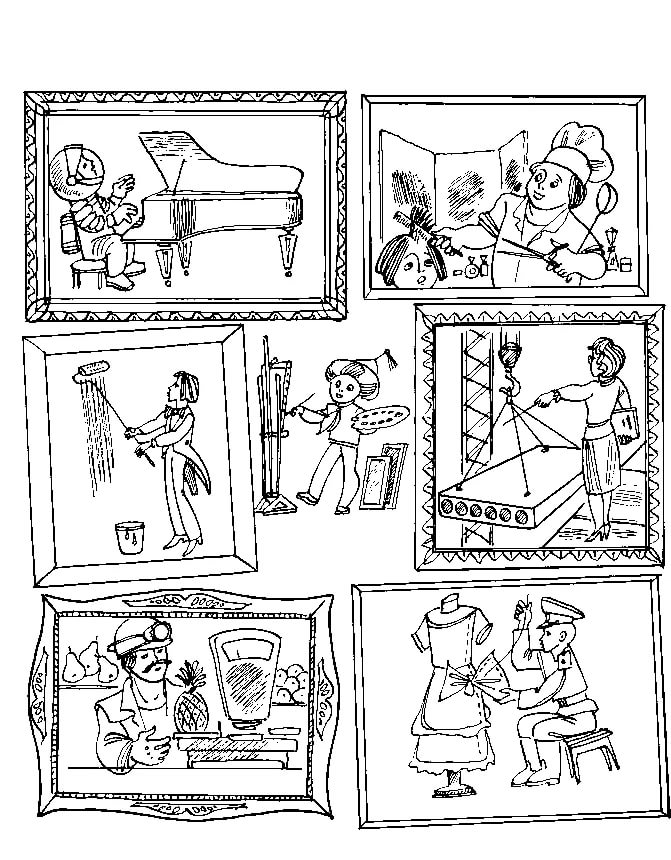 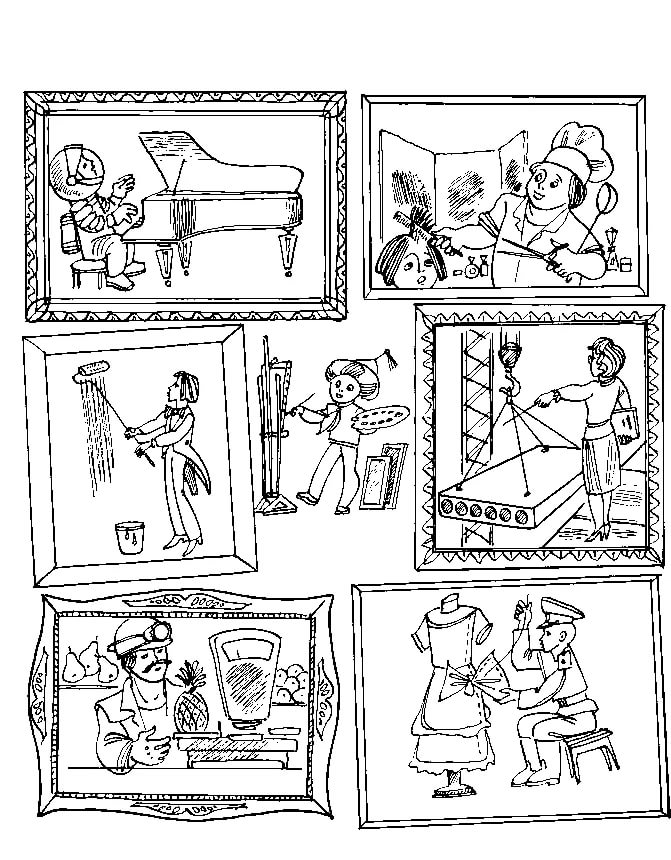 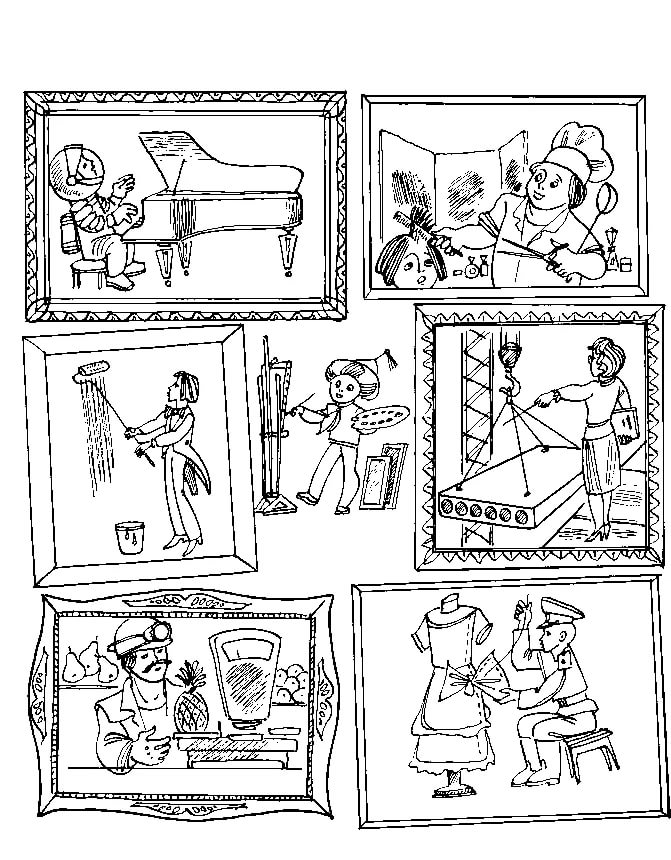 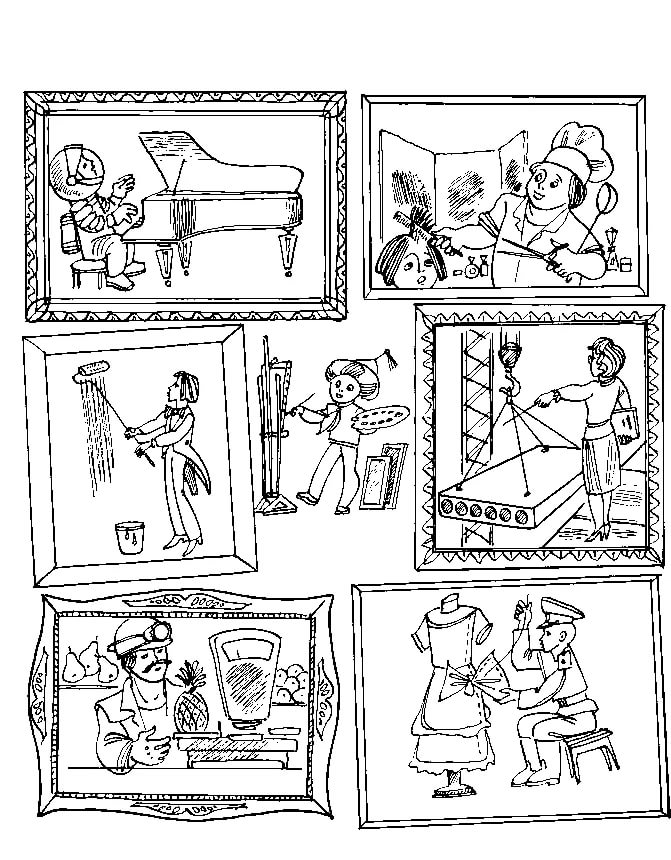 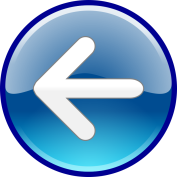 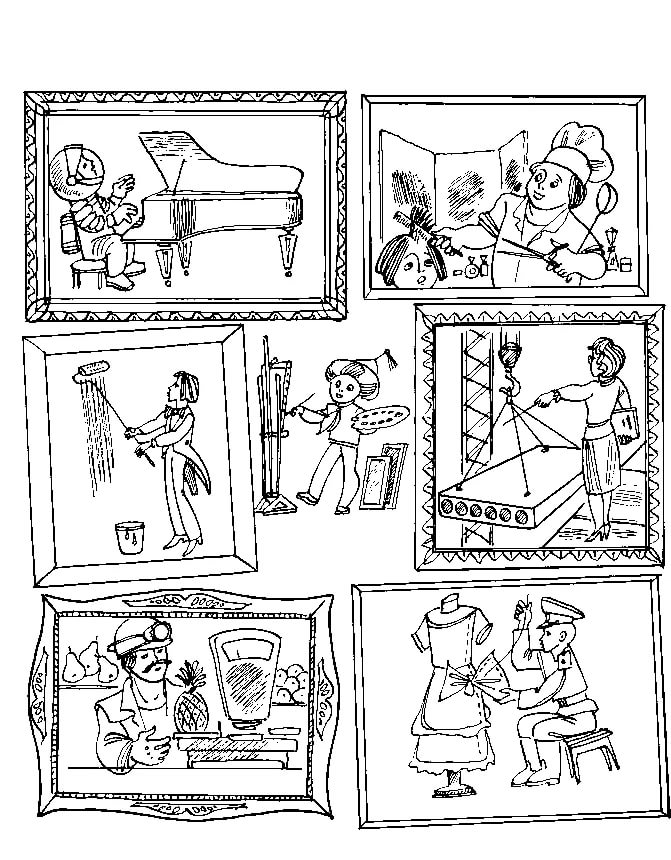 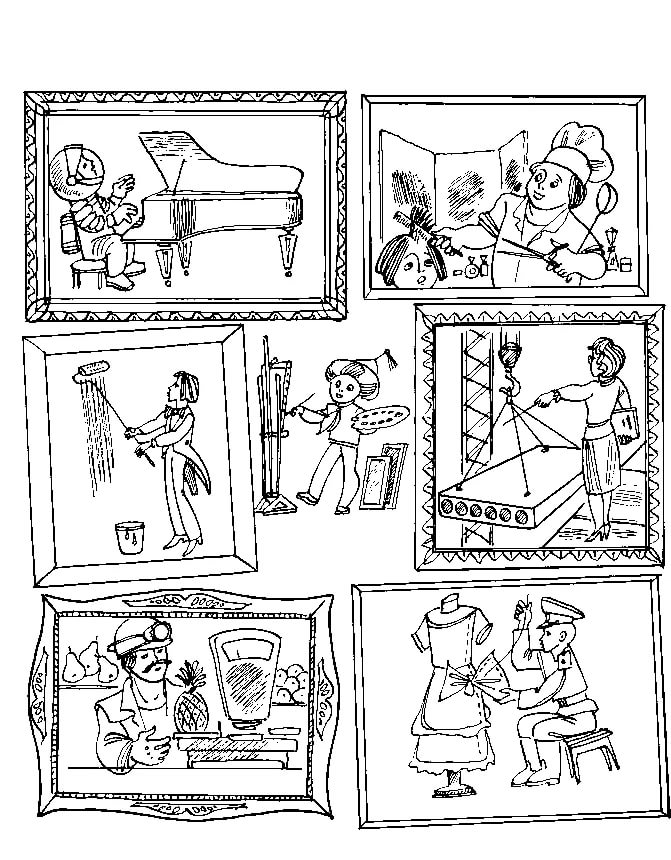 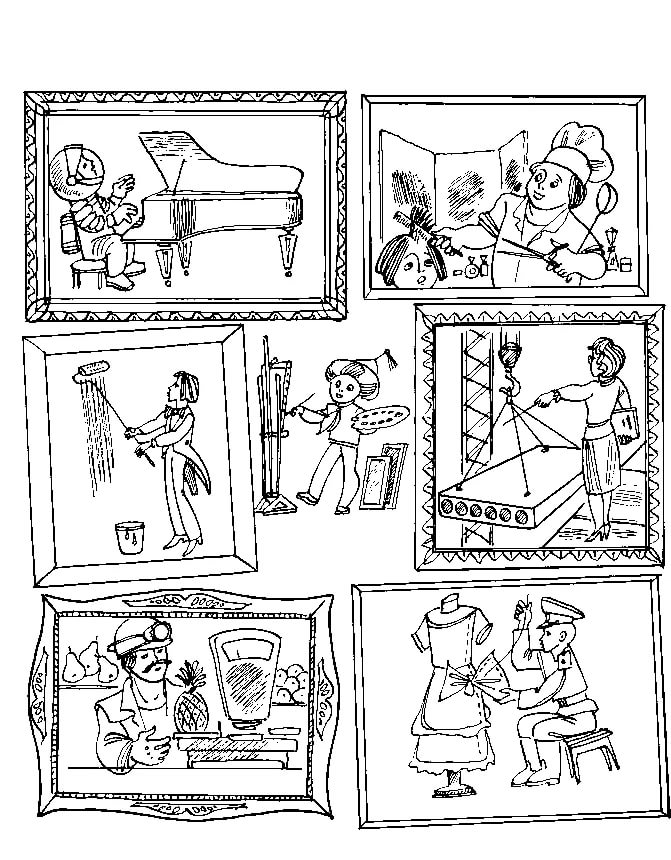 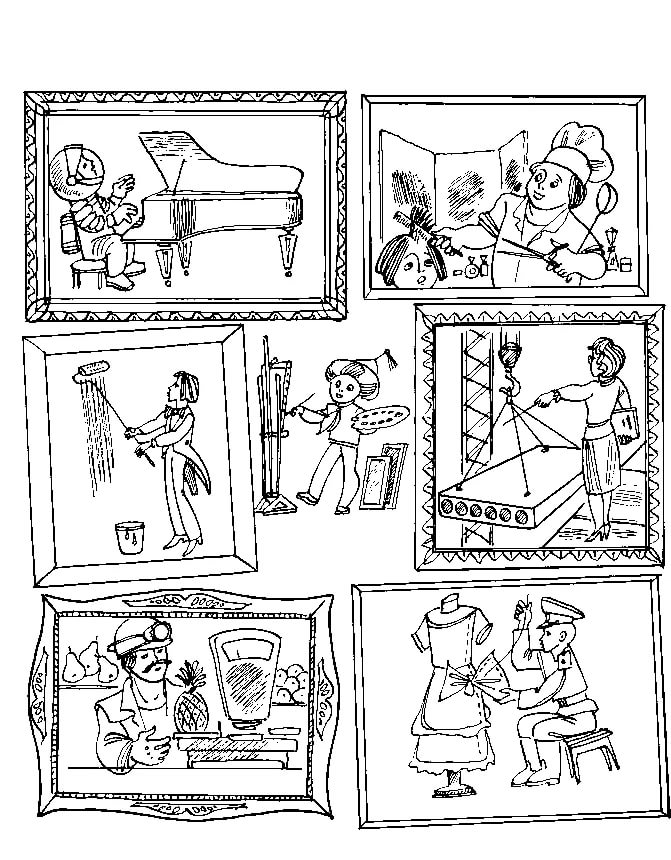 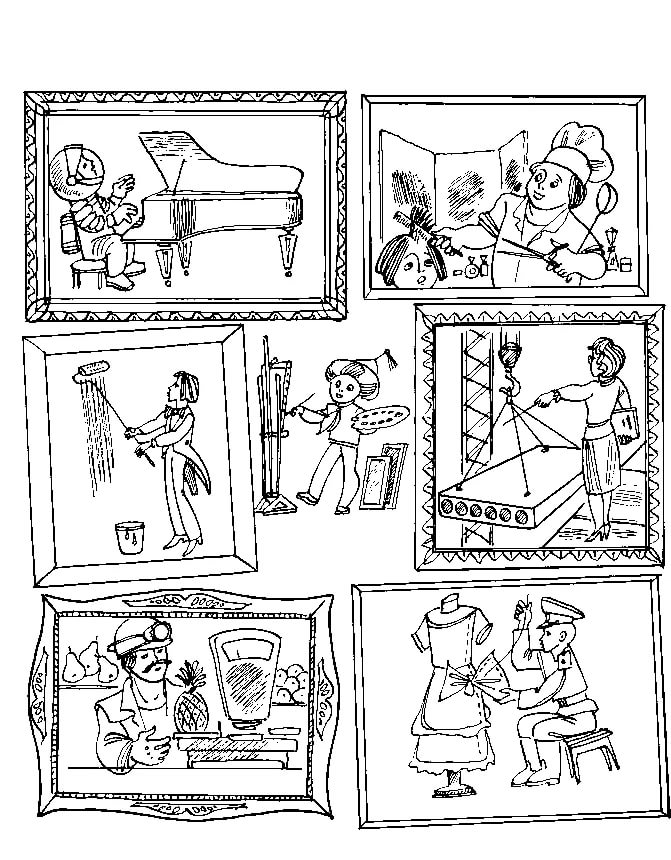 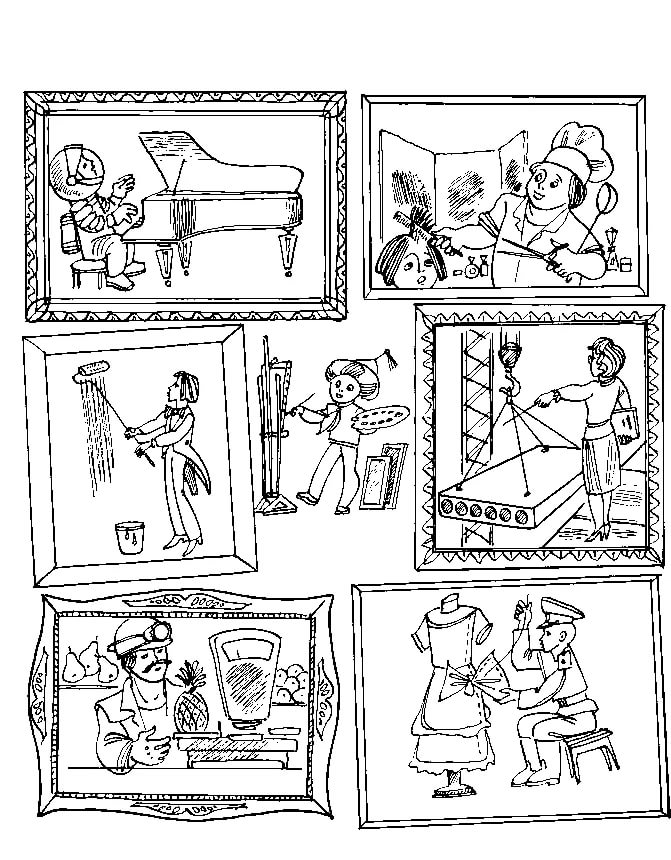 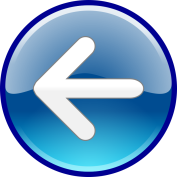 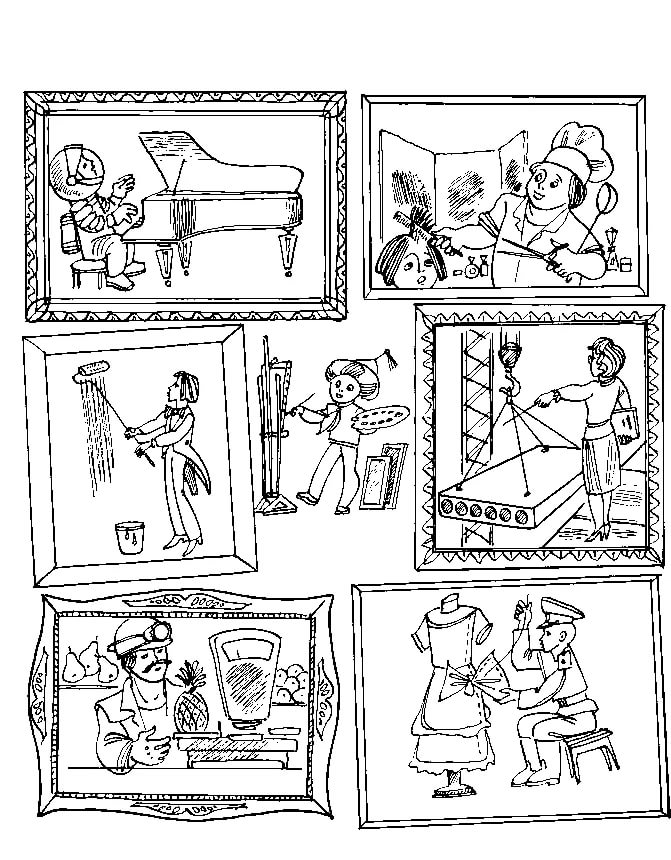 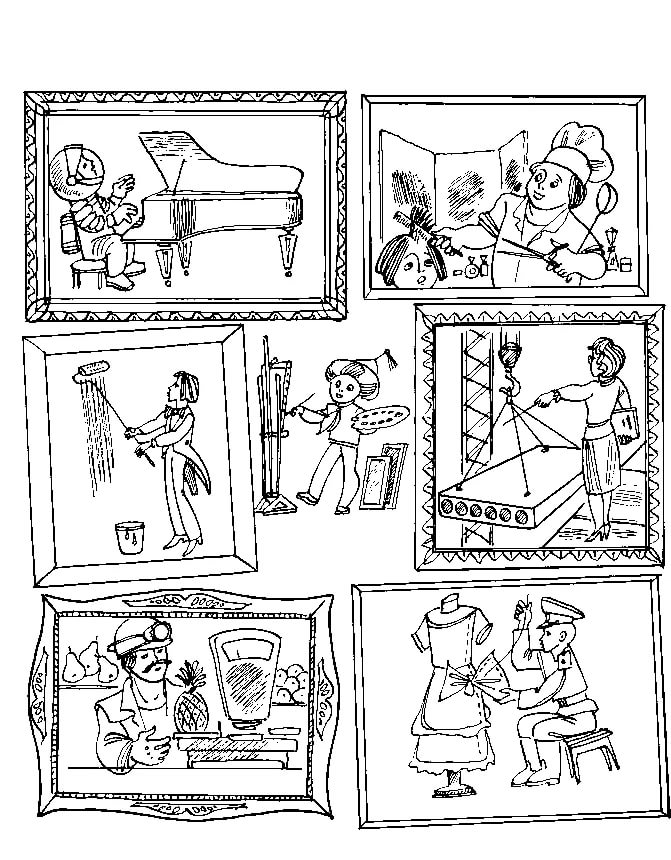 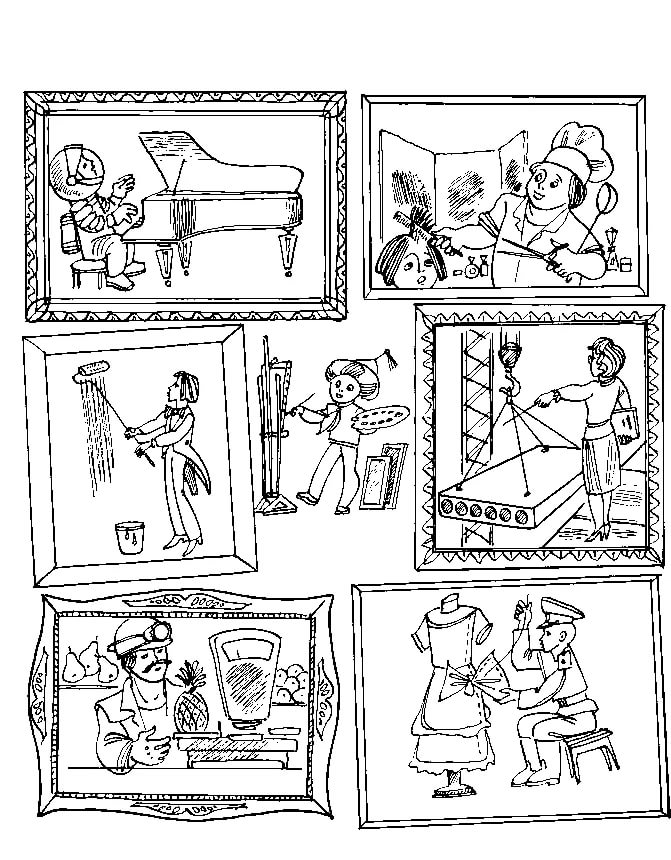 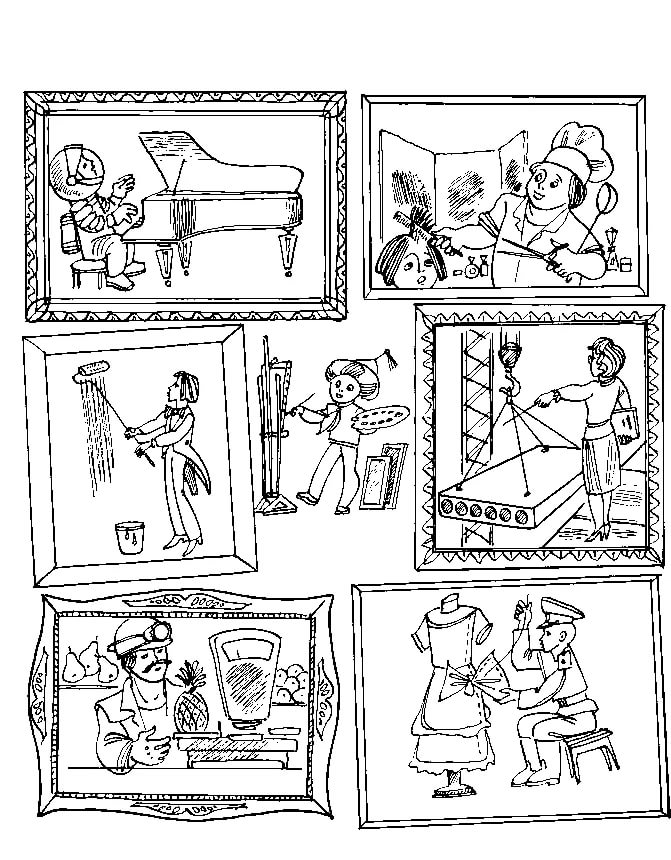 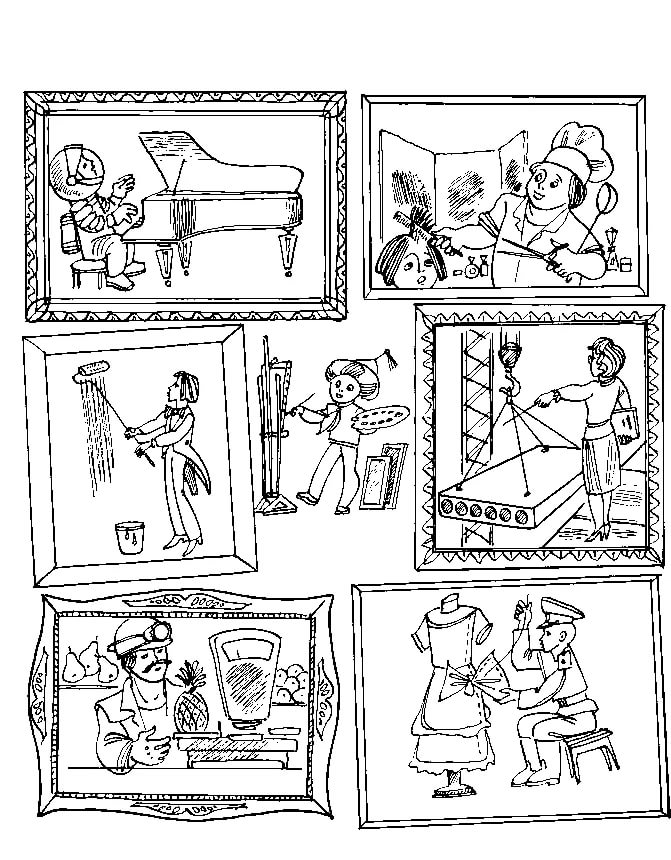 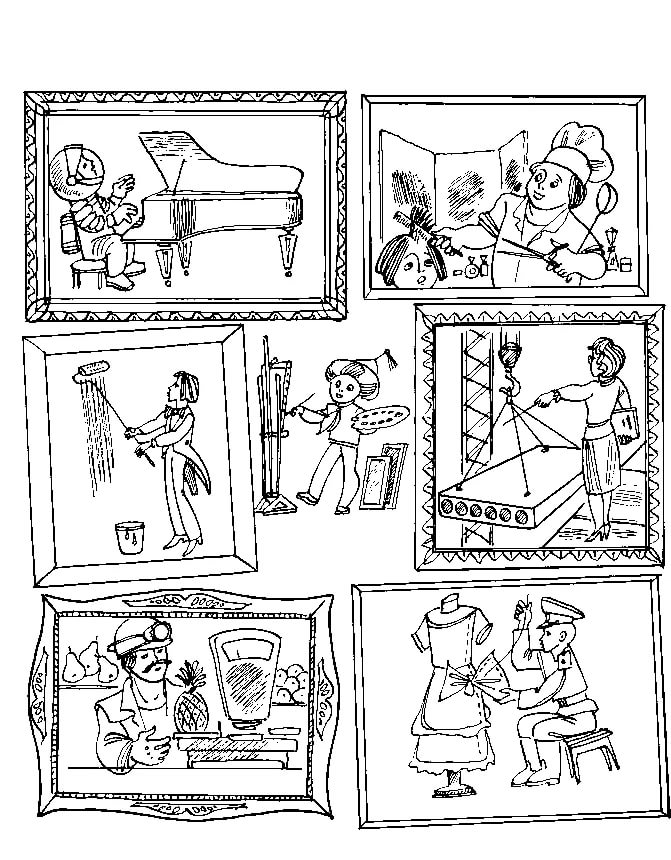 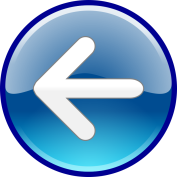 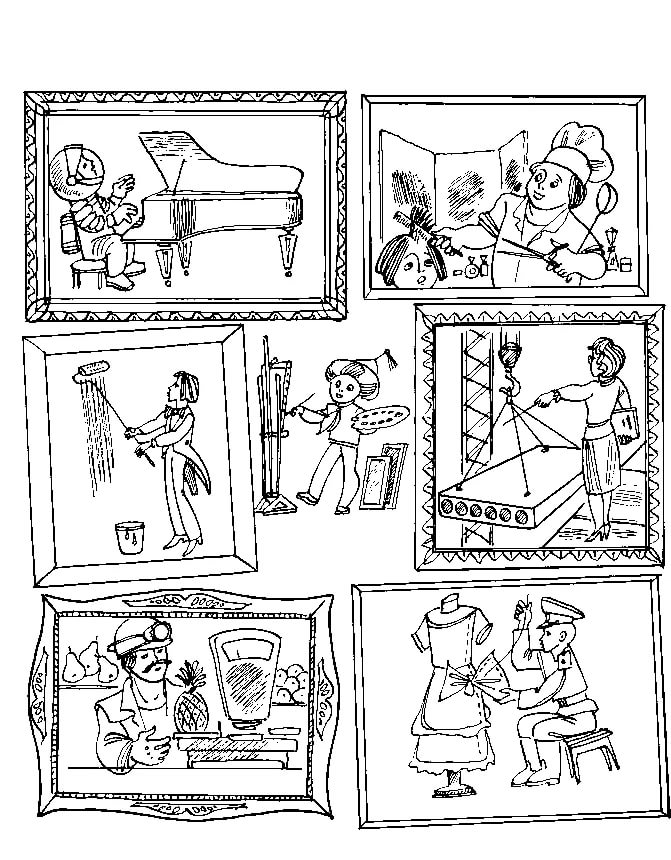 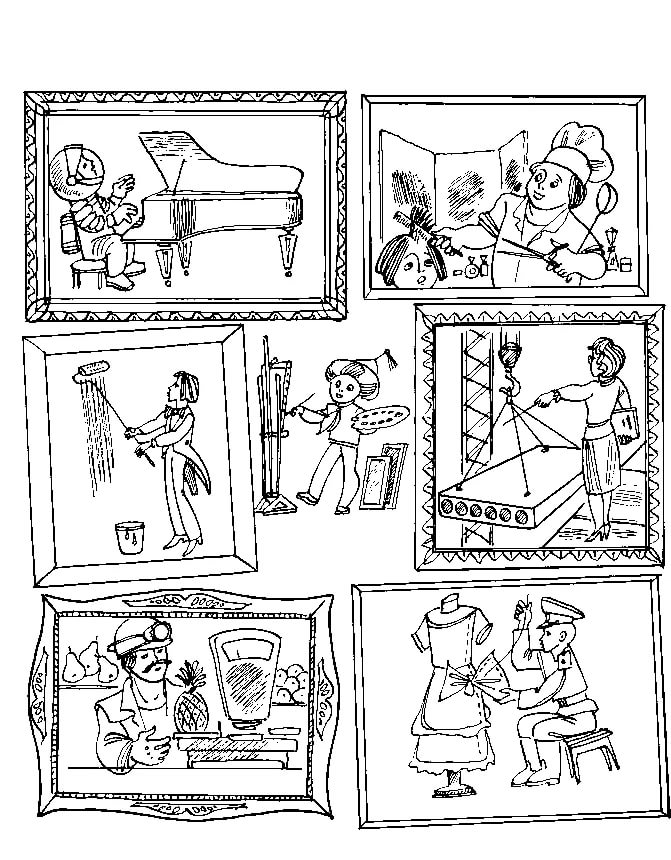 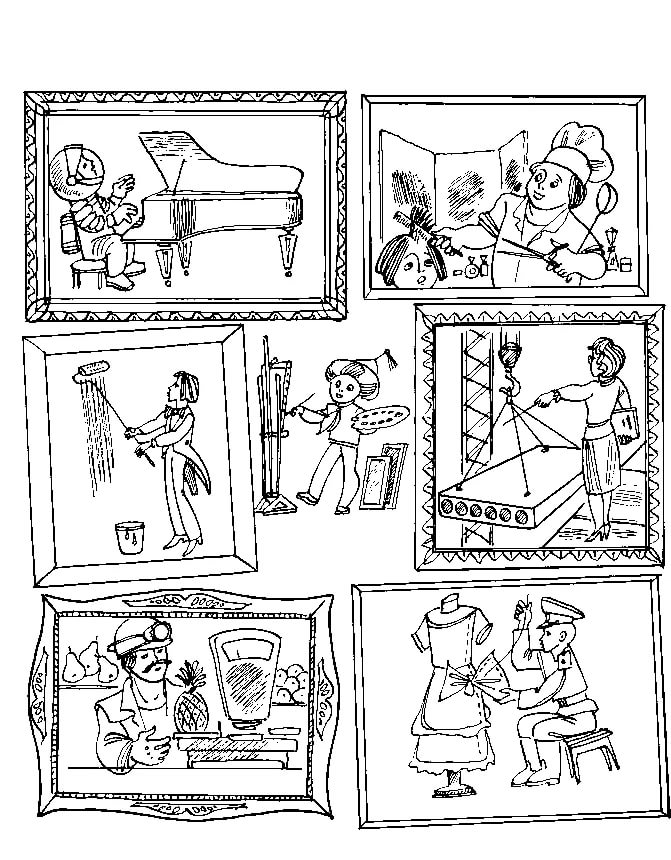 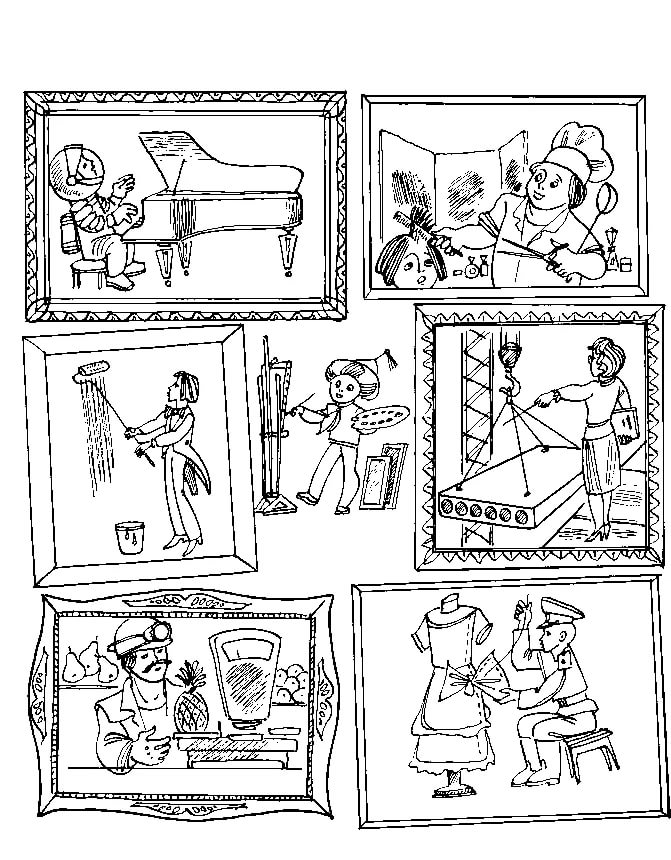 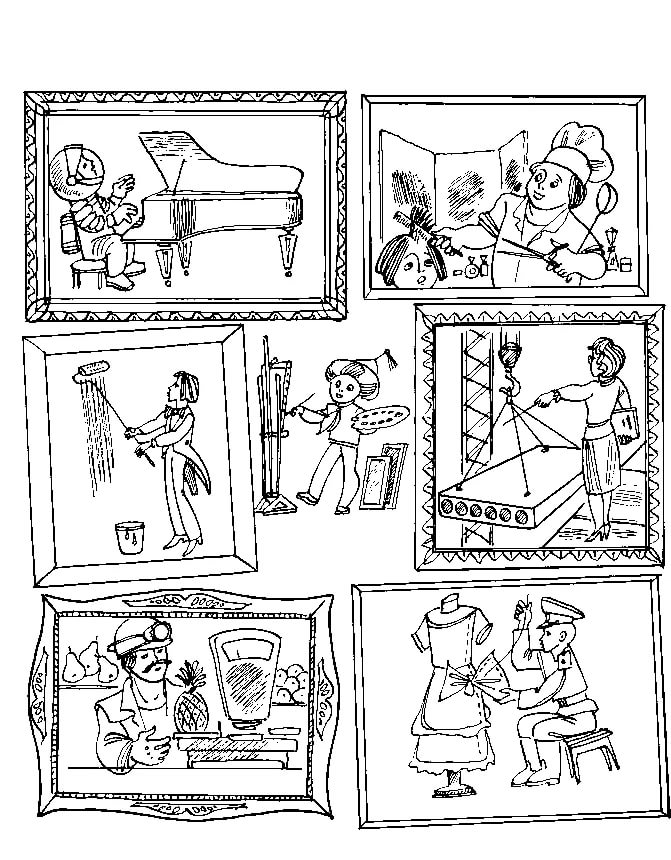 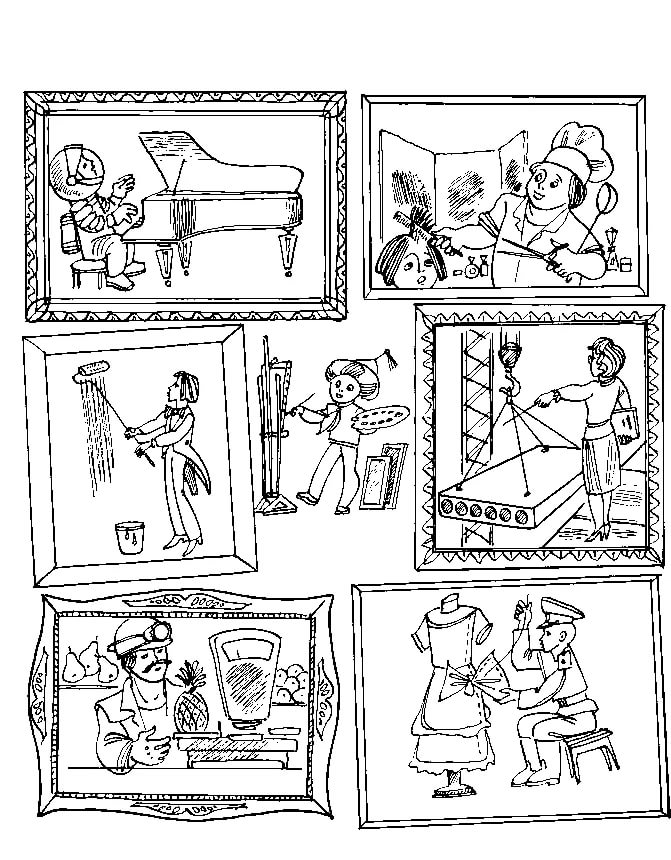 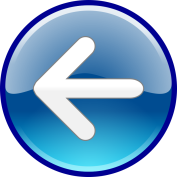 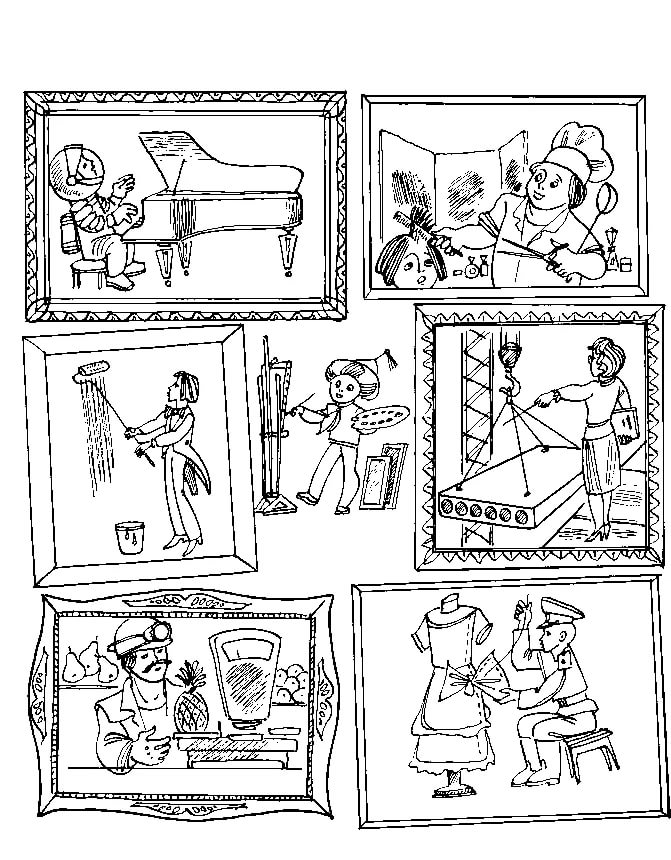 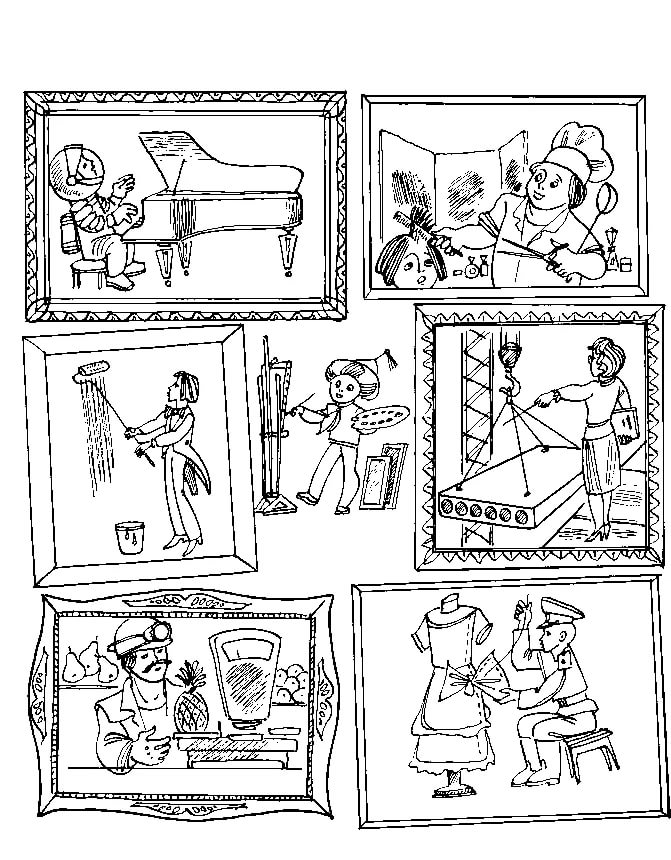 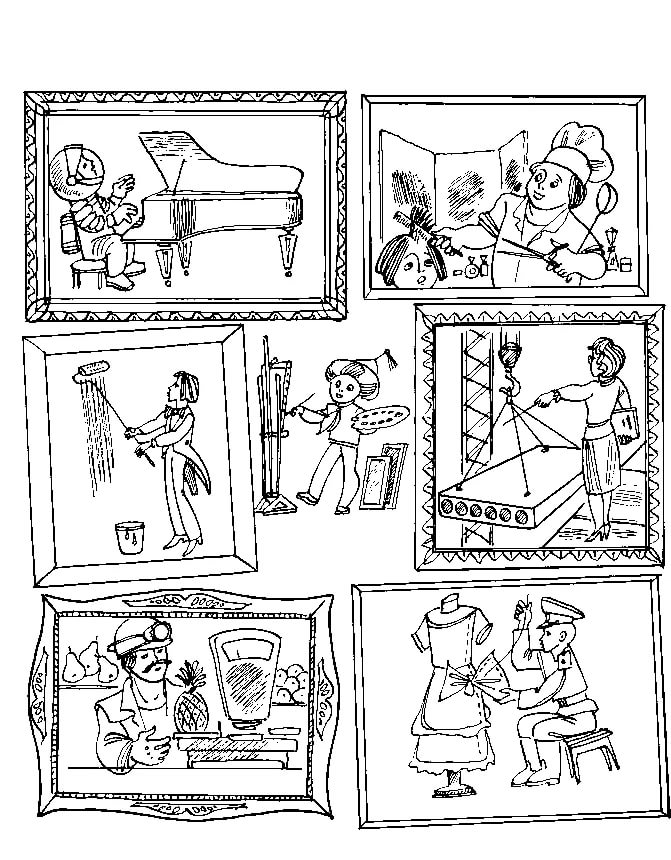 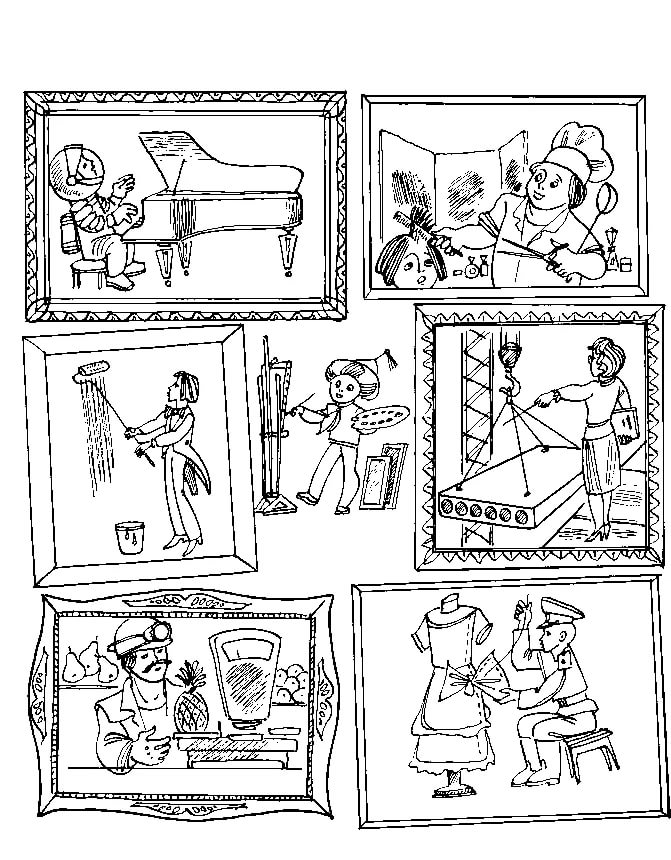 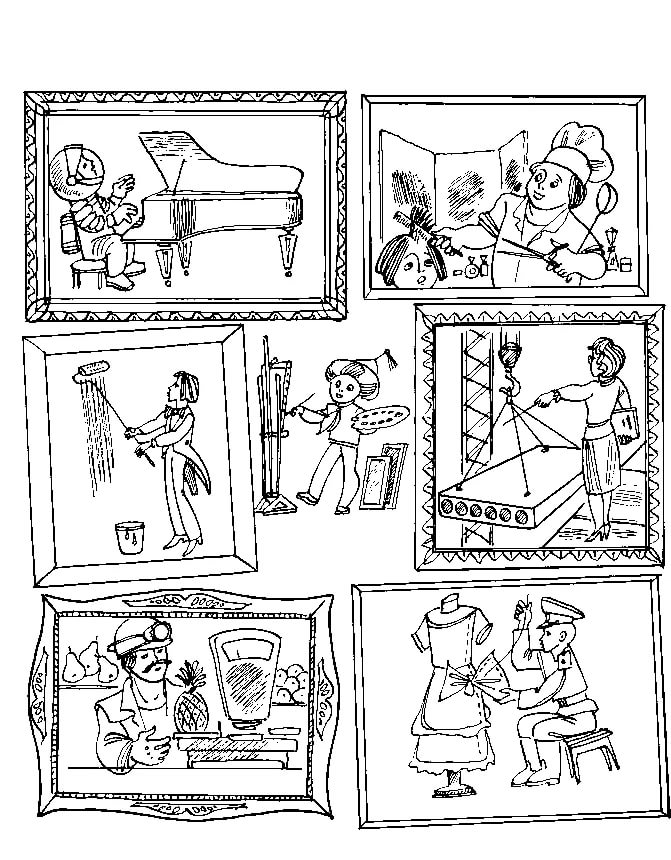 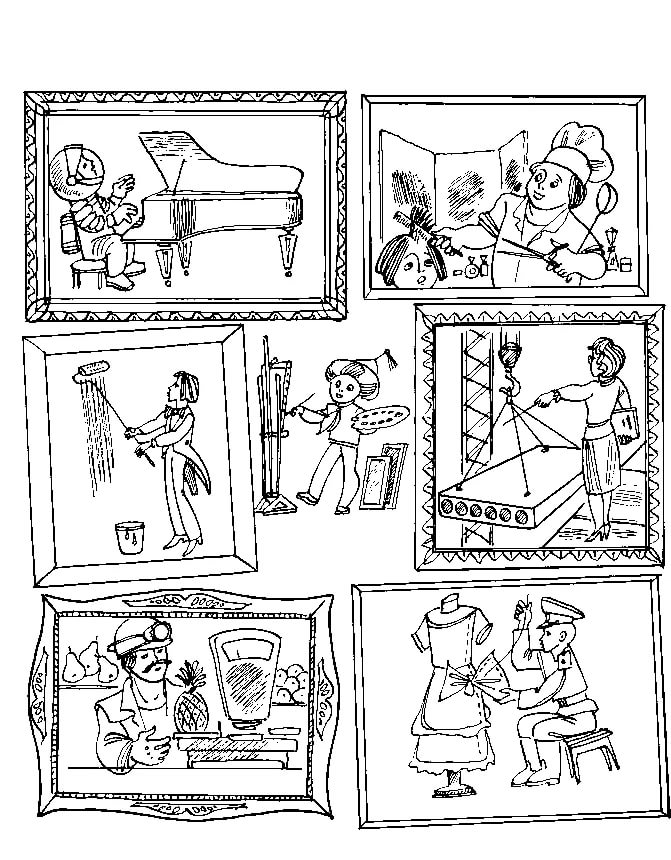 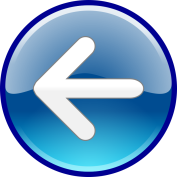 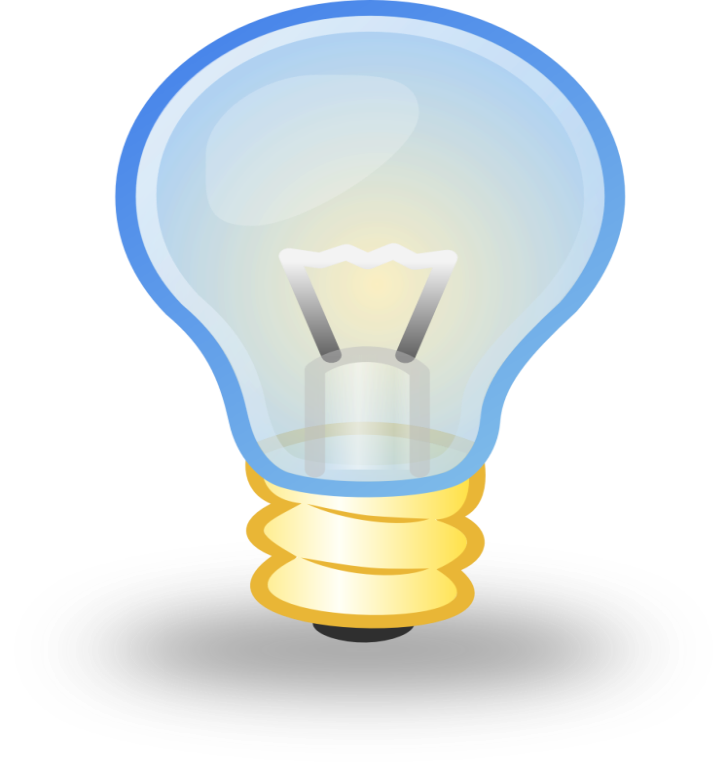 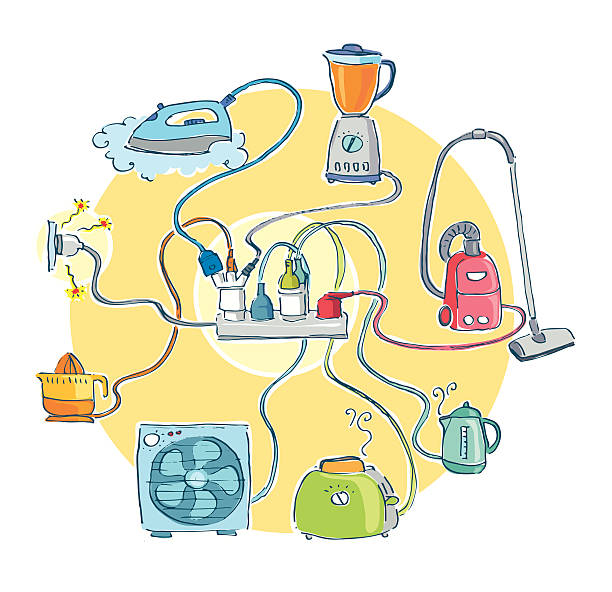 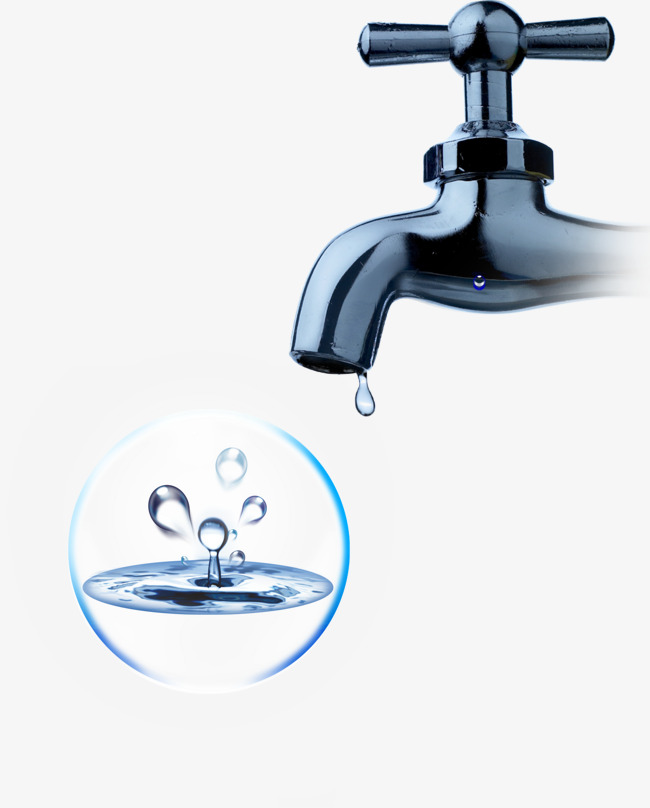 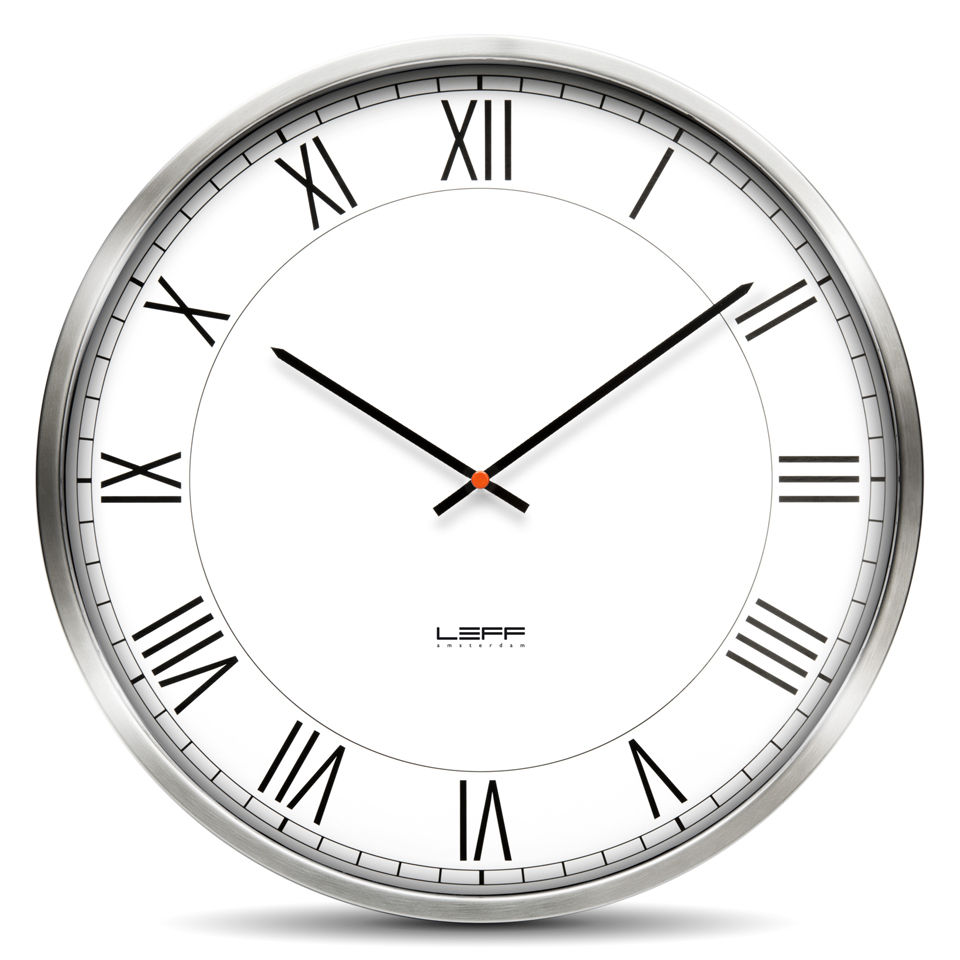 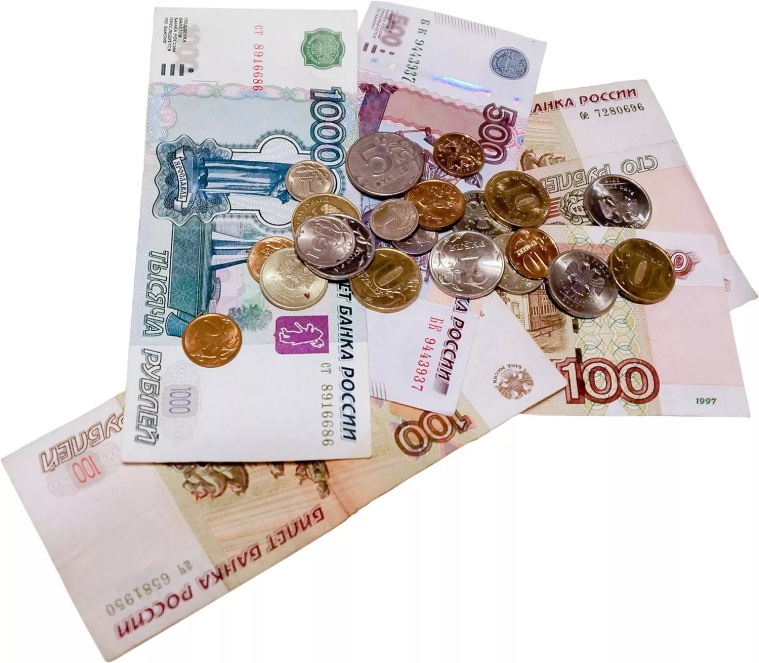 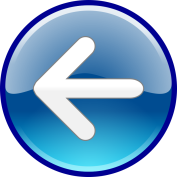 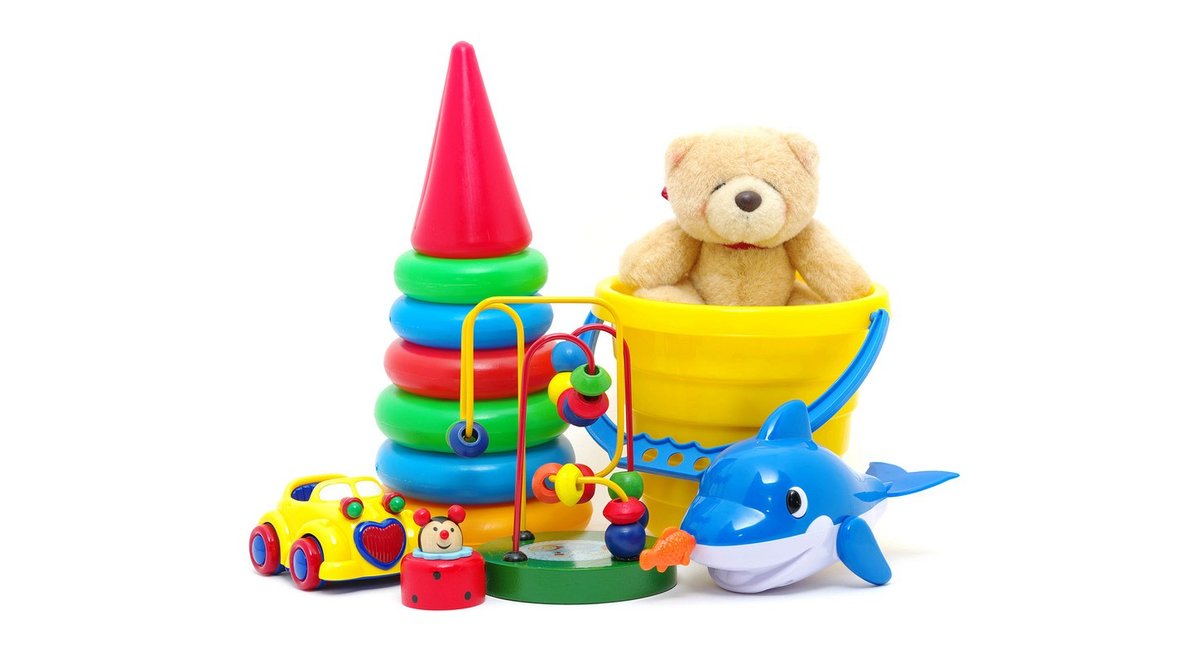 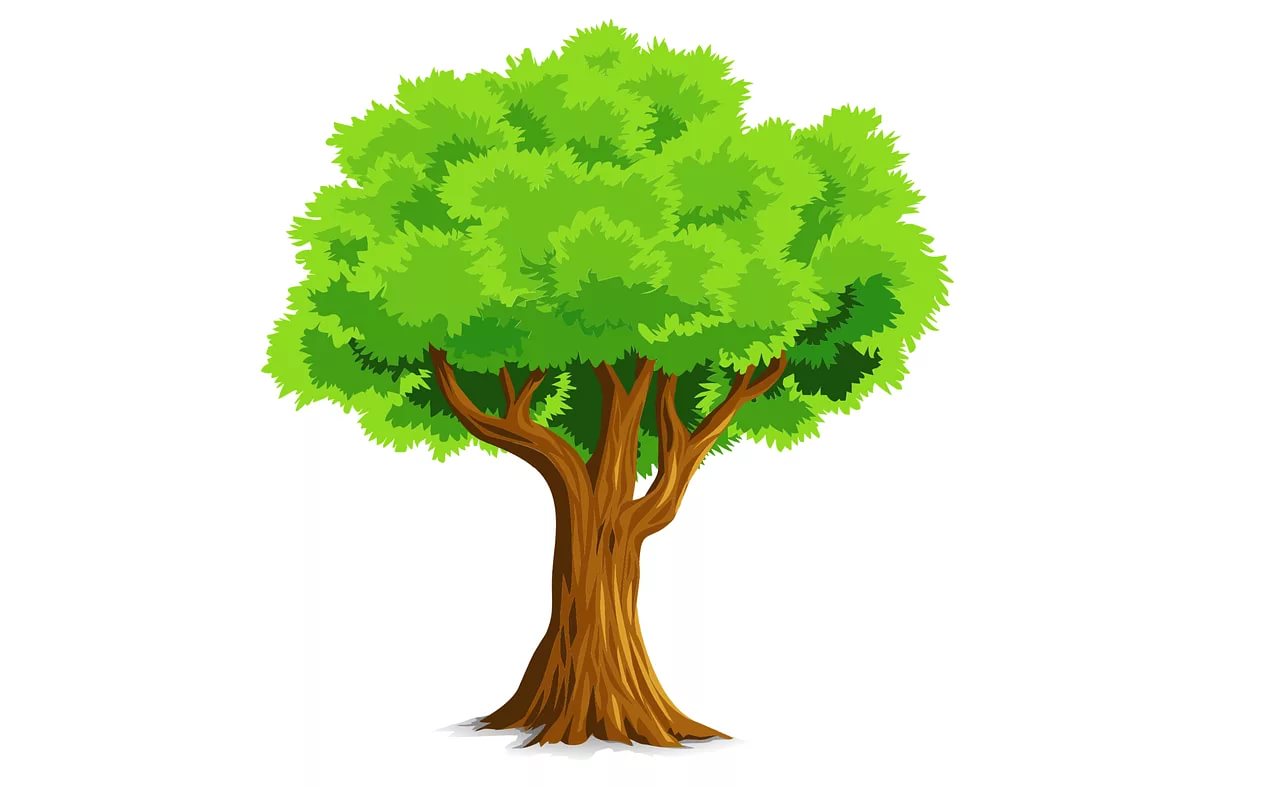 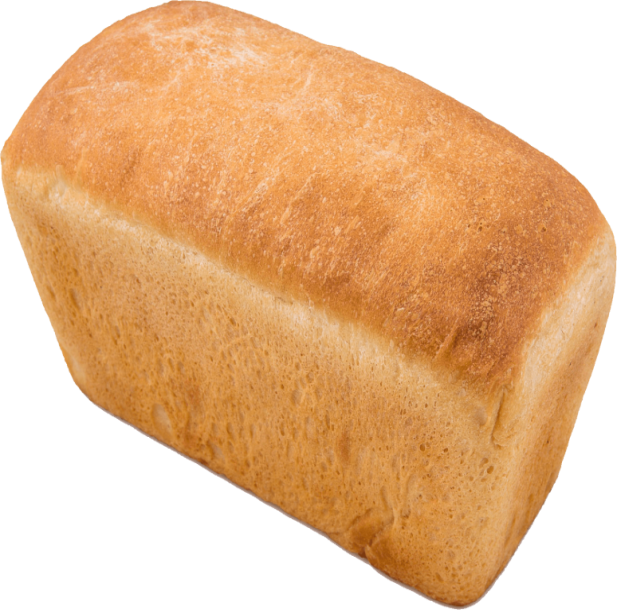 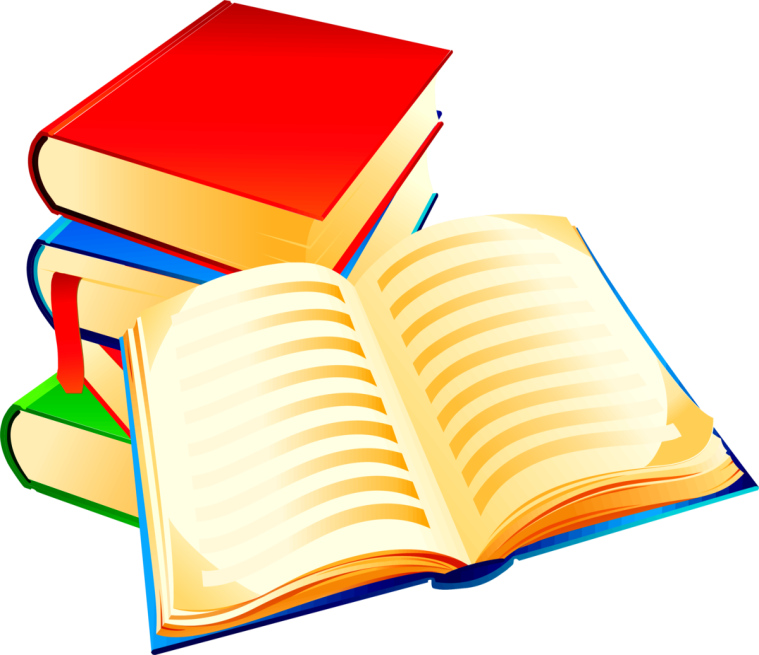 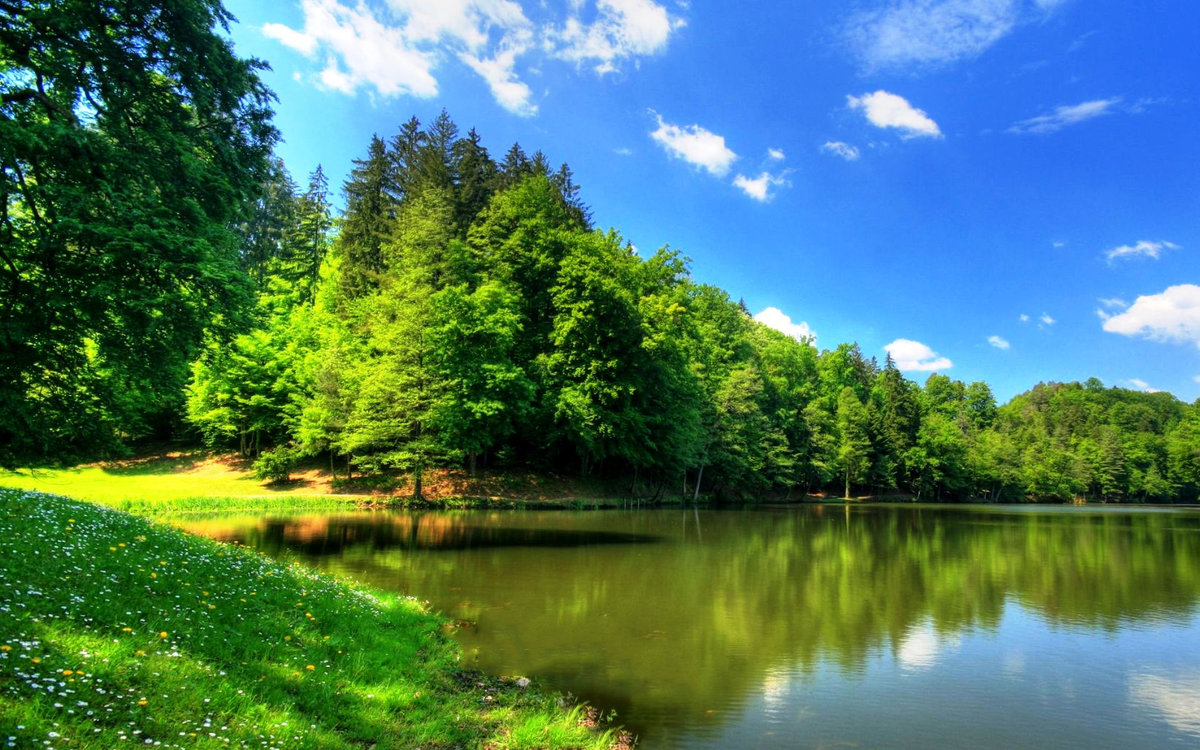 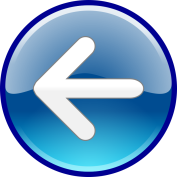 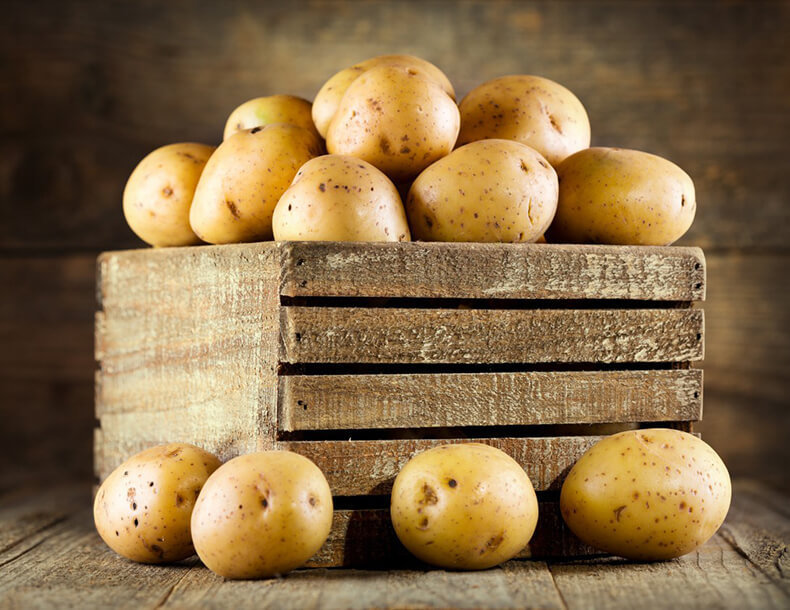 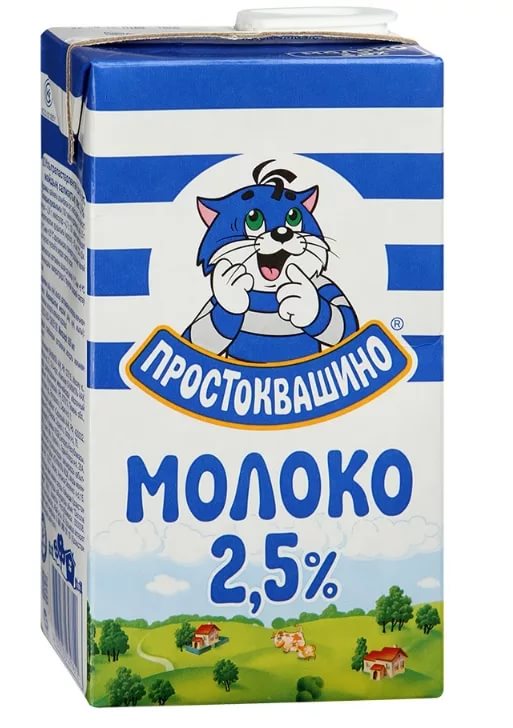 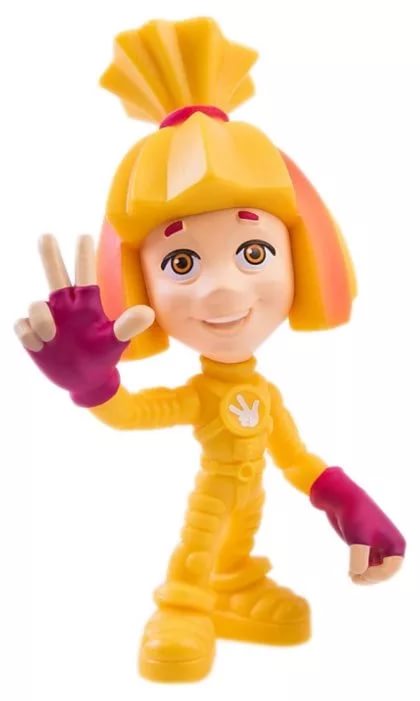 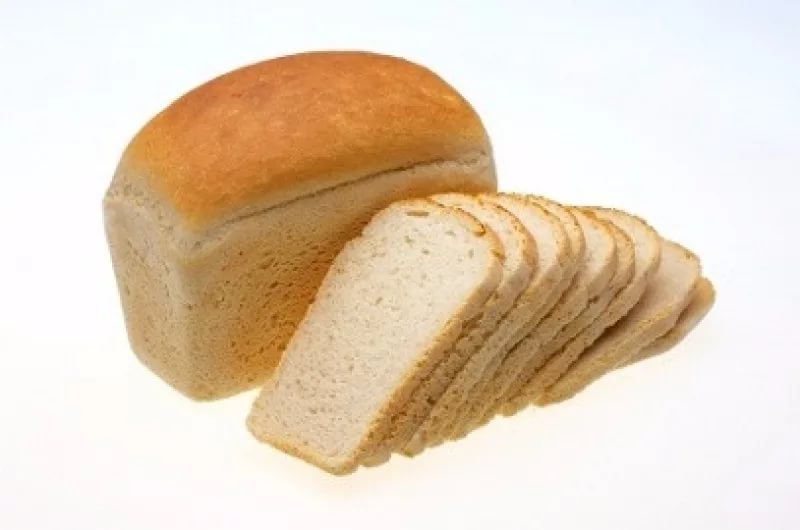 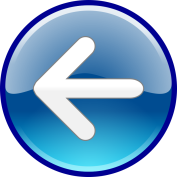 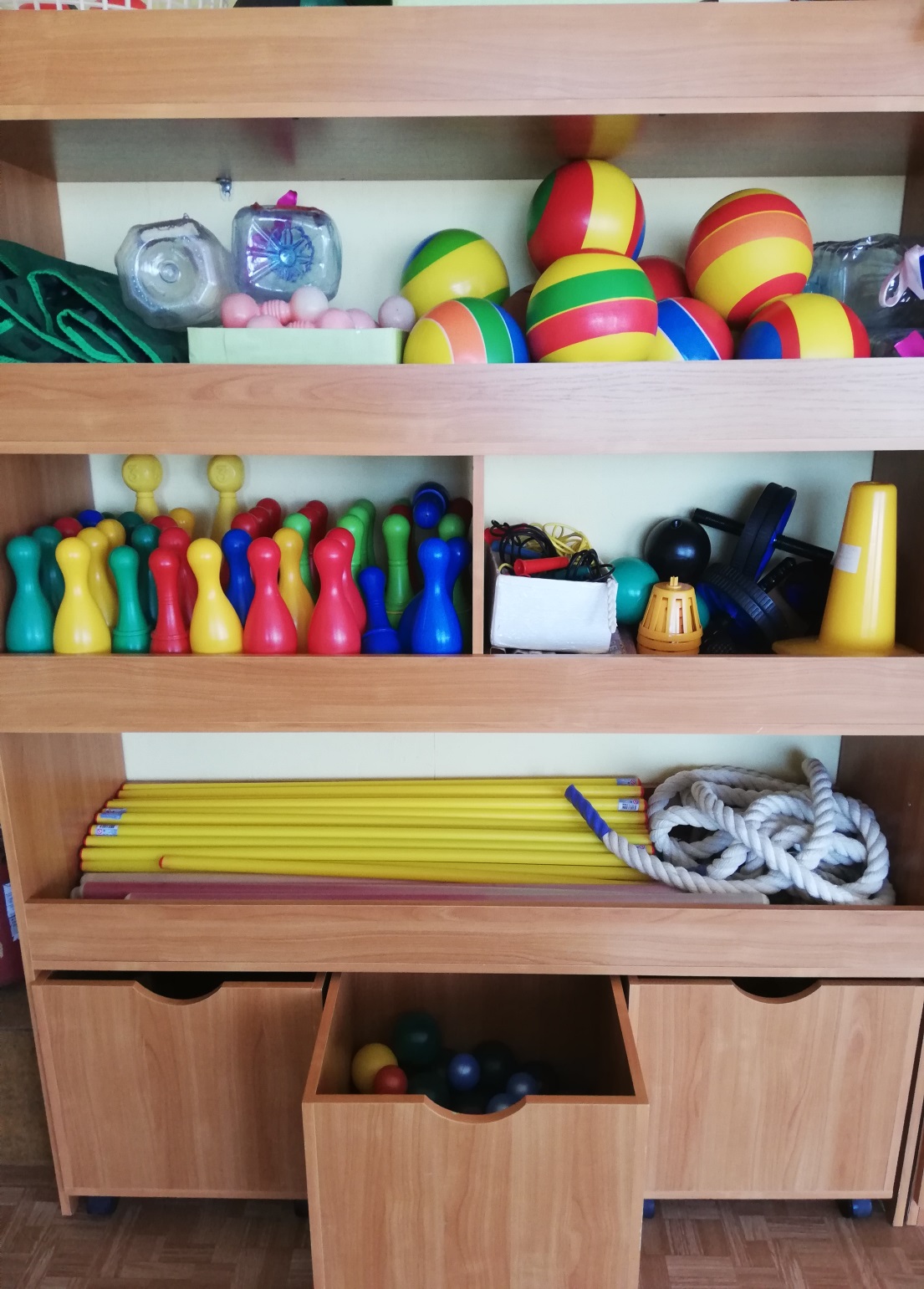 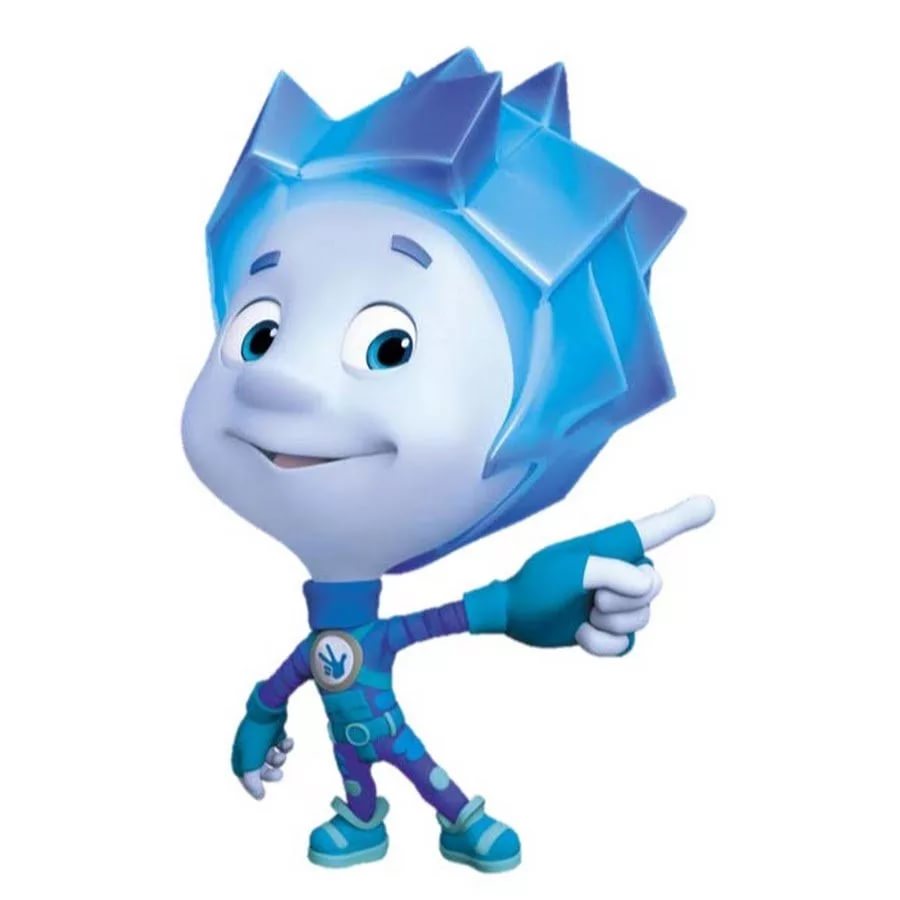 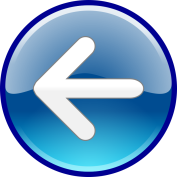 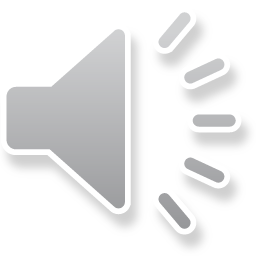 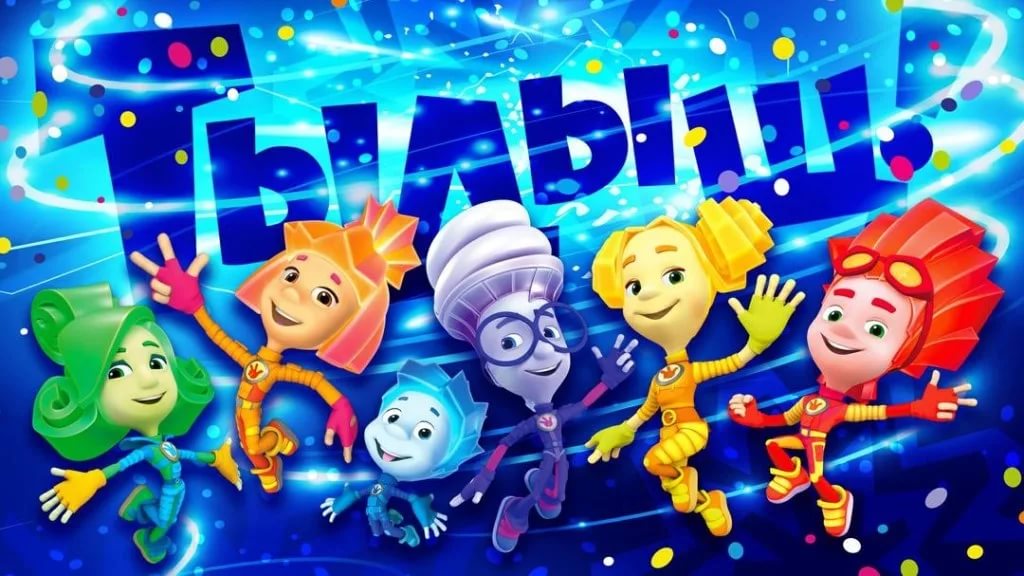